The Coastal Mapping Program
 and VDatum:

Impact of NSRS Modernization

Mike Aslaksen and Stephen White


April 25, 2016
The Coastal Mapping Program
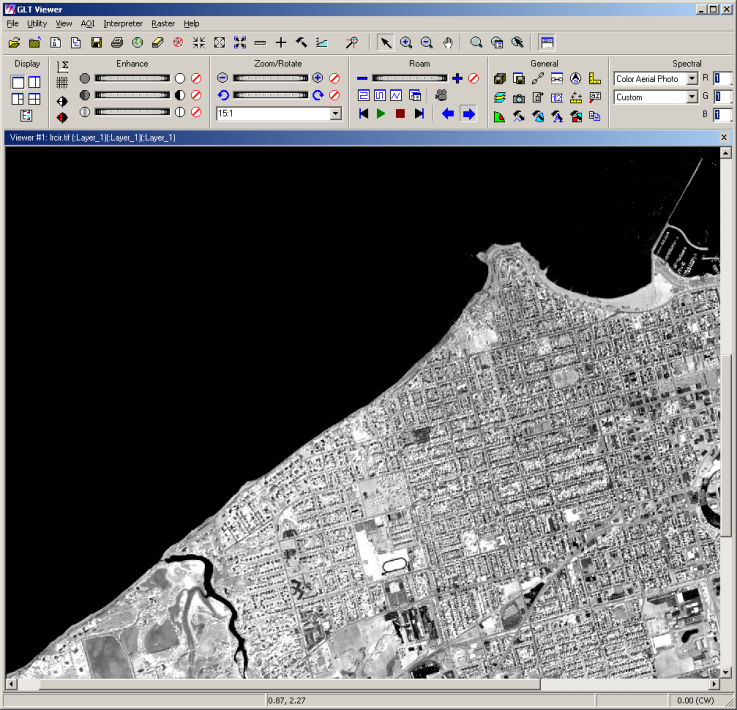 A congressional mandate to conduct remote sensing surveys of coastal regions of the United States and its possessions for demarcating the nation’s legal coastline.


Goals: 
Provide the Nation With Accurate, 
    Consistent, Up-to-Date 
    National Shoreline

Acquire Nearshore
       Elevation Data

Sources:
Lidar
Digital Cameras
High Resolution Satellites
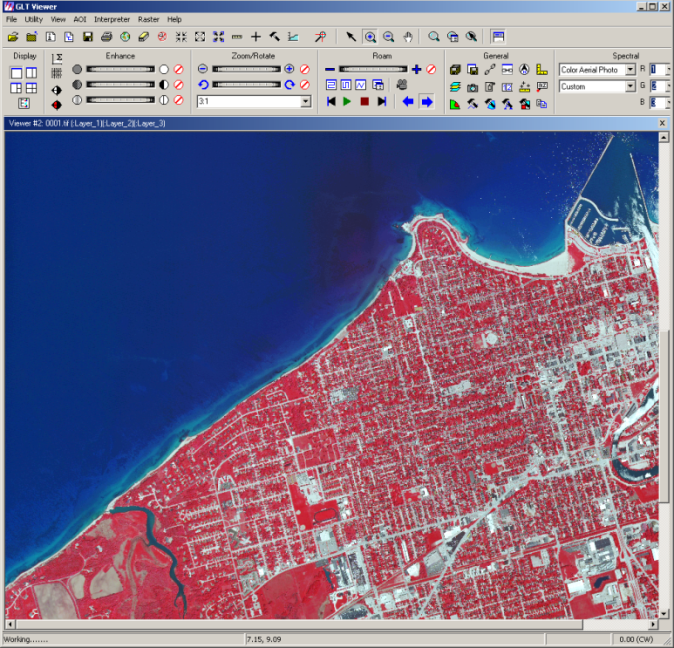 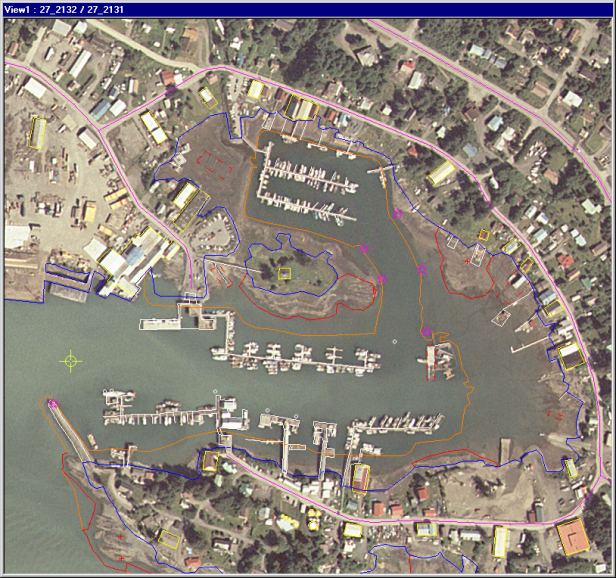 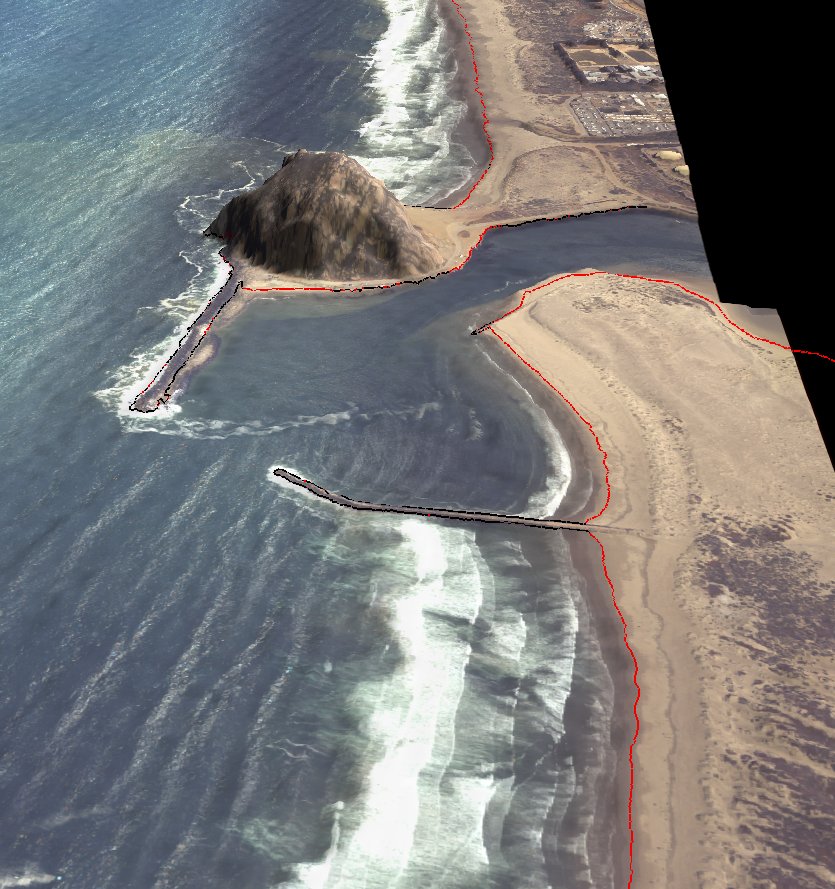 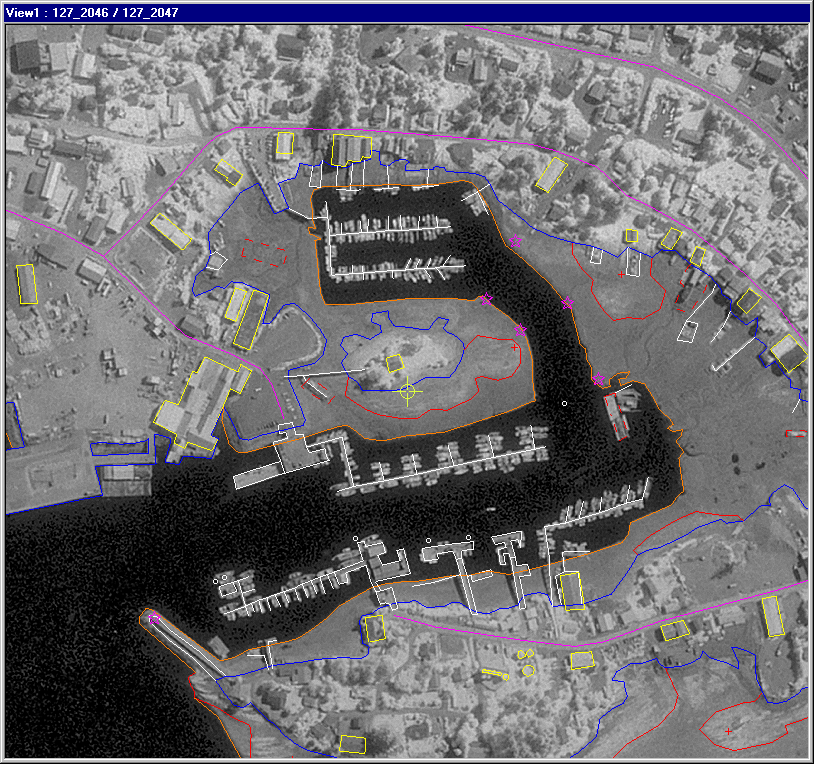 [Speaker Notes: Support of other applications: 
NOAA nautical charts
Used in defining the United States’ territorial limits
Coastal resource management
Storm surge and coastal flooding modeling
Coastal geomorphology studies
GIS analysis

Coastal Intelligence, Resiliency and Place-Based Conservation Applications 

Integrated Ocean and Coastal Mapping : ! Map Once-Use Many Times !]
Impact of NSRS Modernization
Operational Impacts: 
Base stations, control/check points, direct georeferencing – consistency! 
Proprietary sensor and exploitation software utilized to process data will need to support new reference frames

Shoreline Product Impacts: 
Horizontal displacements – user dependent; minimal to charting (scale) 
Tidal Datums not impacted, only roadmap for how we get to it - currently
National Tidal Datum Epoch update (~2020) will compound NSRS impact to shorelines going forward – this needs to be detailed and educated
Transitioning issues - horizontal transformations to shoreline will be needed if Nautical Charts are not updated to latest reference frames, metadata, SOWs, etc.

IOCM Products:
New products will be tied to latest reference frames
Older products will need to be transformed by delivery mechanism or RS/GIS software – ideally on-the-fly
Confusion of different reference frames and ensuring consistency

VDatum
Outreach
&
Education
Changes to the NSRS: Horizontal
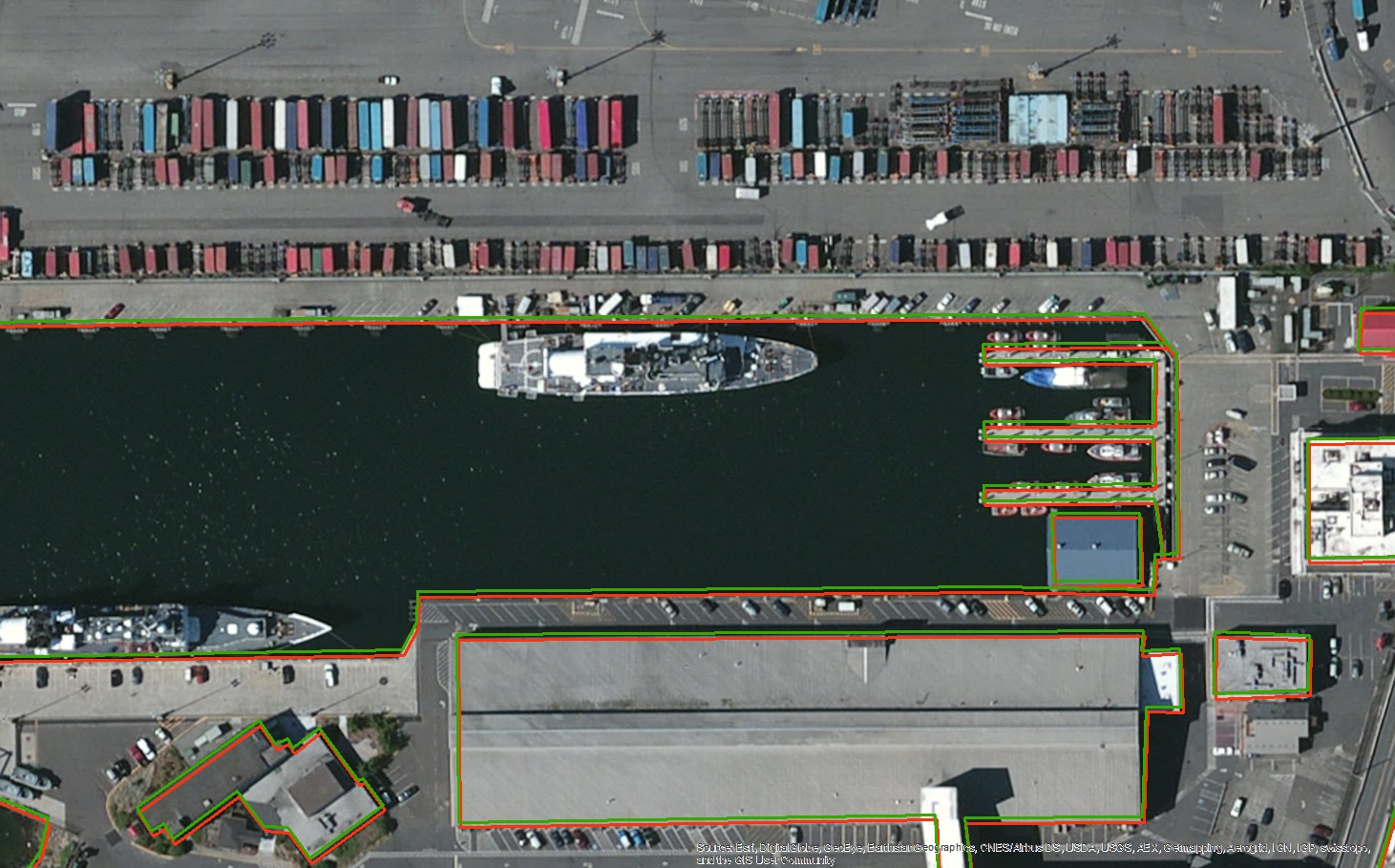 Seattle, WA
Easting Difference: 0.45 meters
Northing Difference: 1.33 meters
Changes to the NSRS: Horizontal
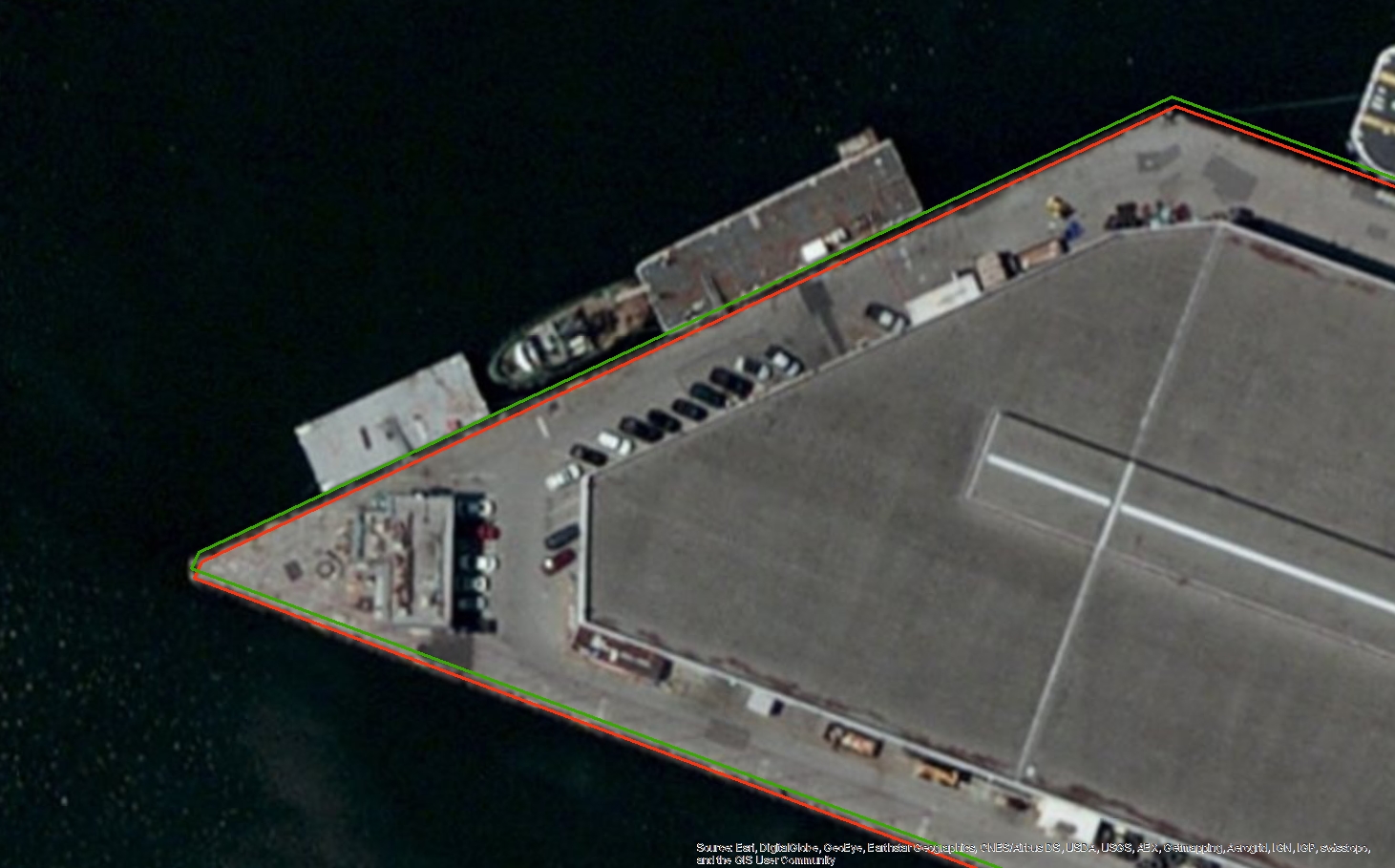 Long Beach, CA
Easting Difference: 0.41 meters
Northing Difference: 1.29 meters
Changes to the NSRS: Horizontal
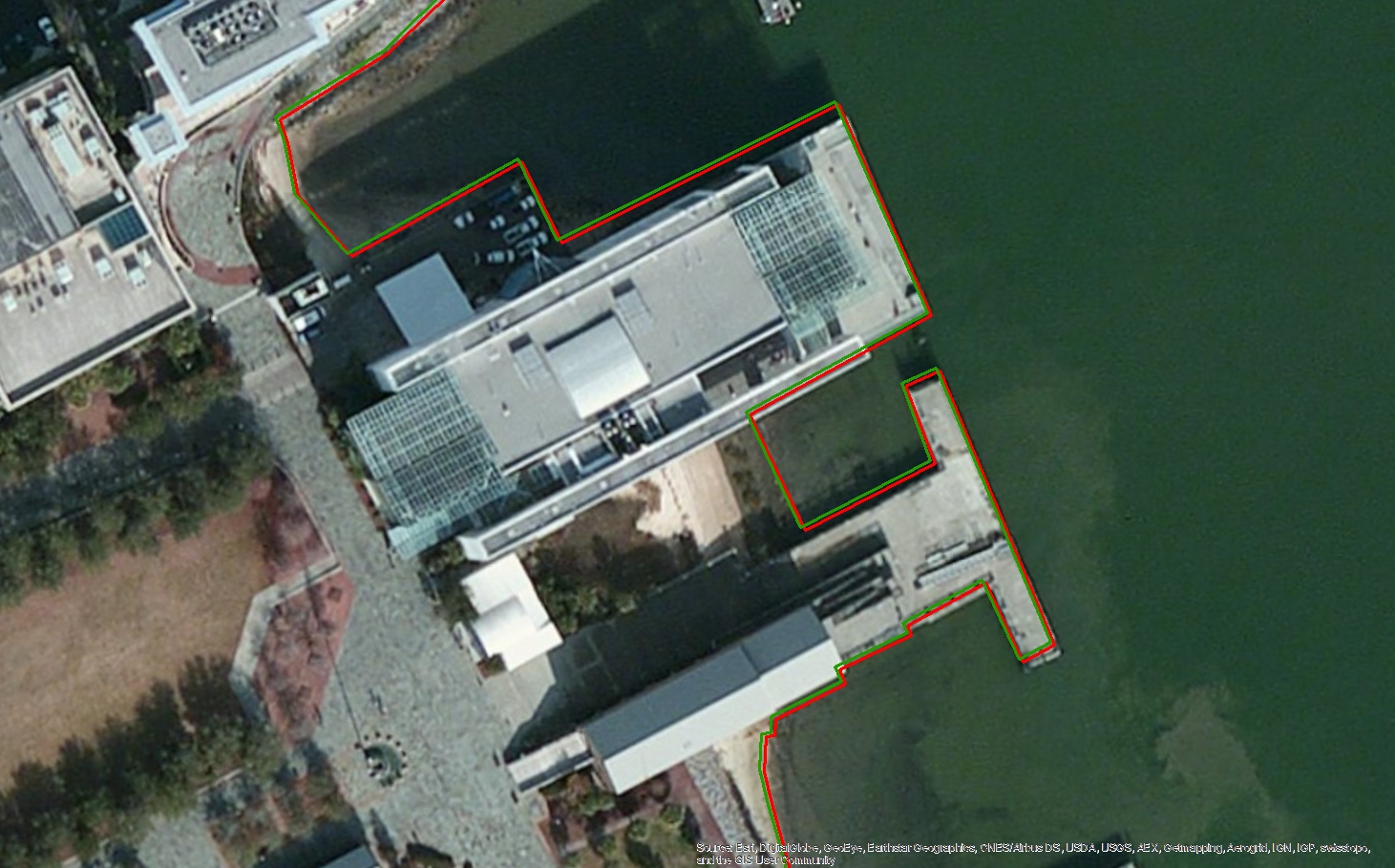 Charleston, SC
Easting Difference: 0.75 meters
Northing Difference: 0.46 meters
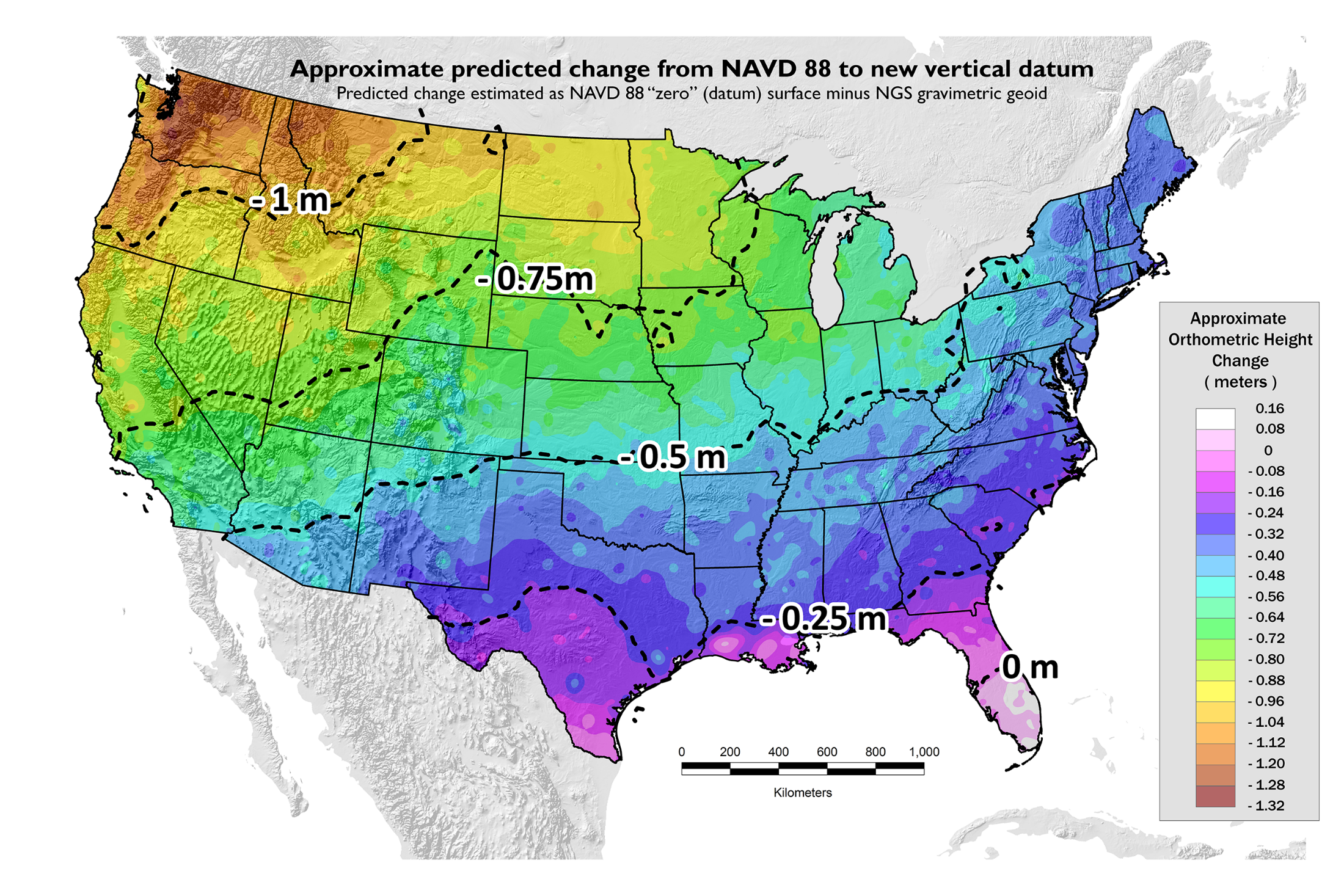 Puget Sound
Palm Beach
Palm Beach, FL
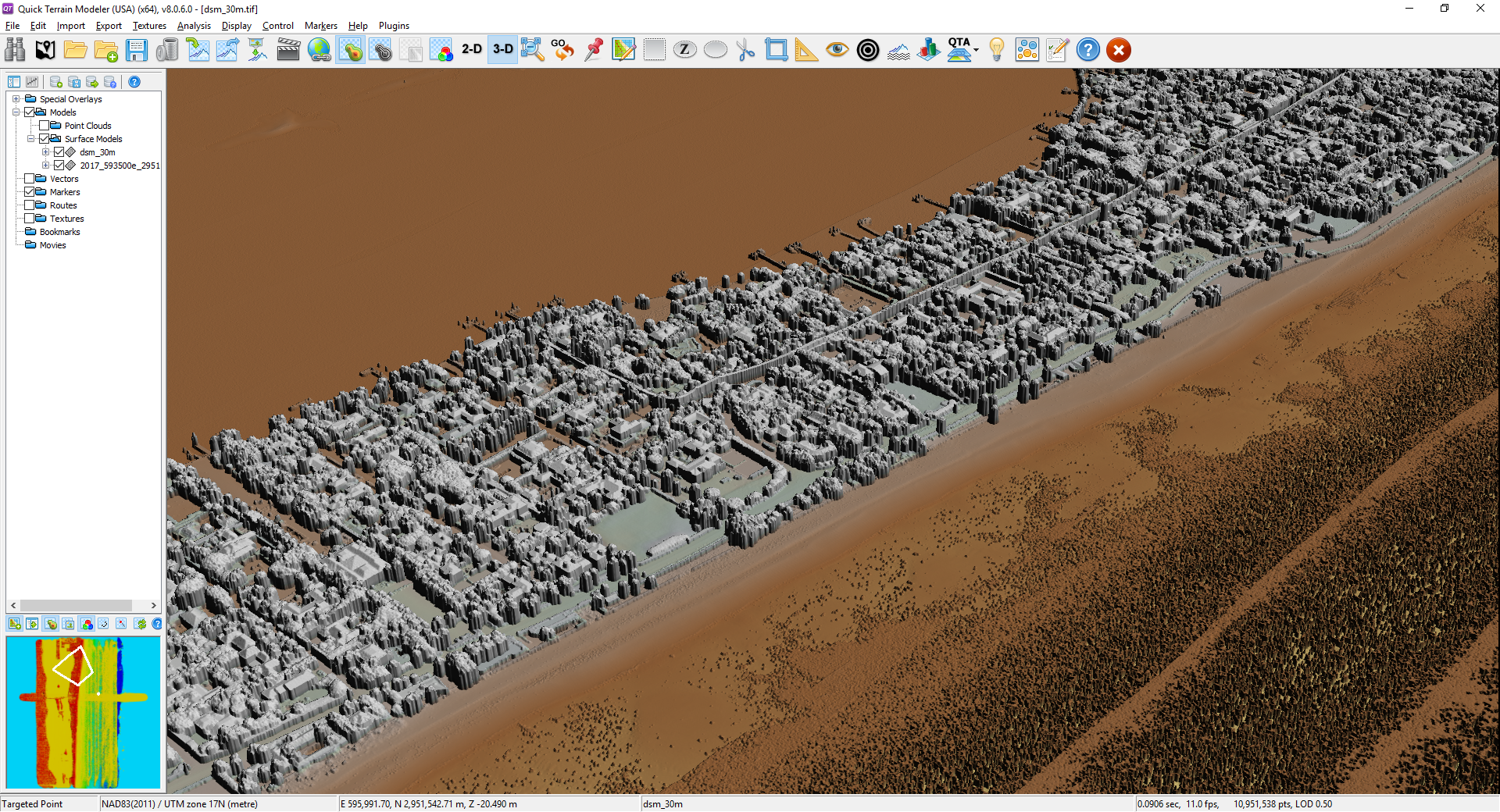 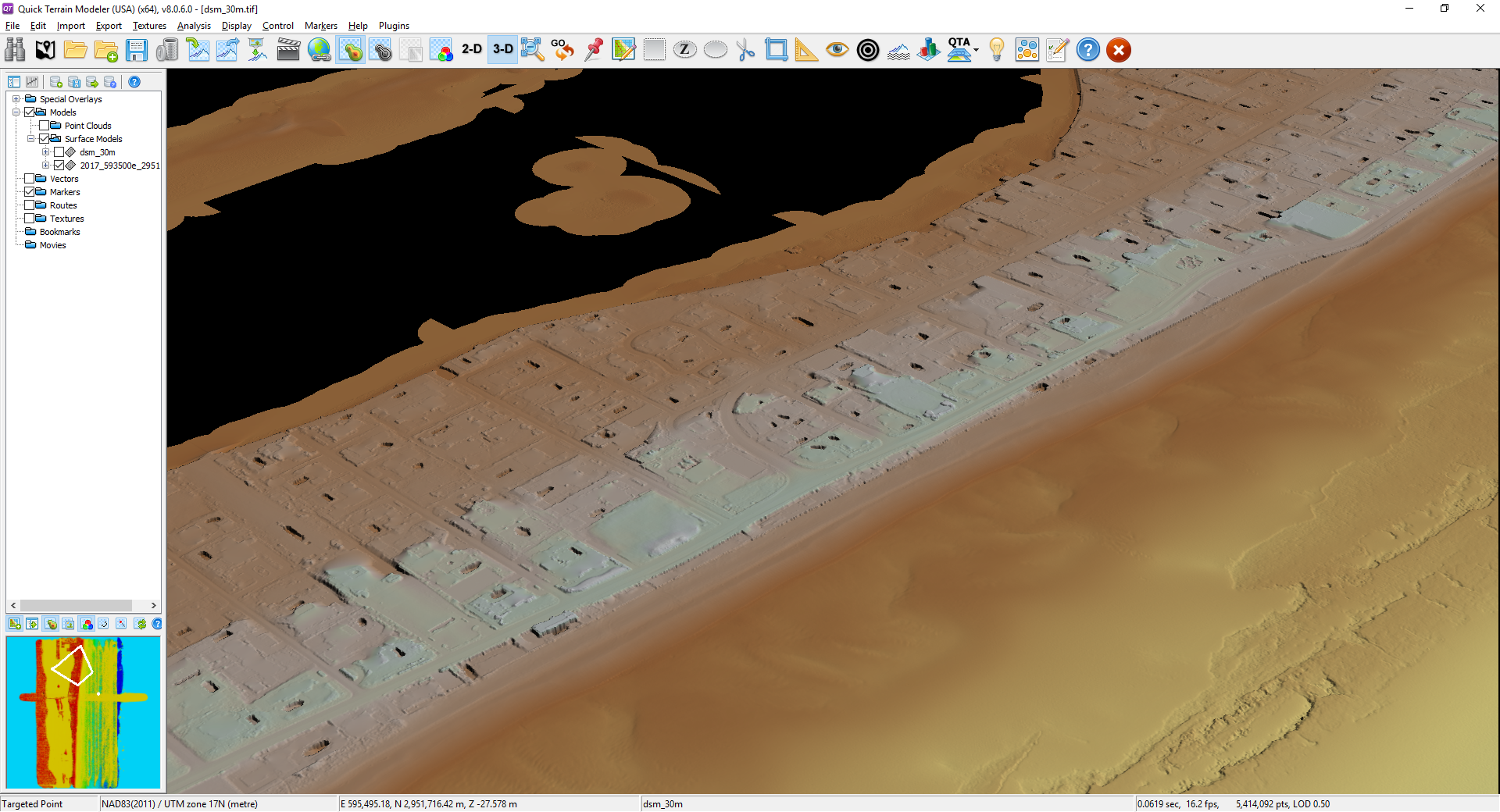 NGS/RSD Topobathy
General Bare Earth Routine
NGS/RSD Topobathy
NAD83 Ellipsoidal
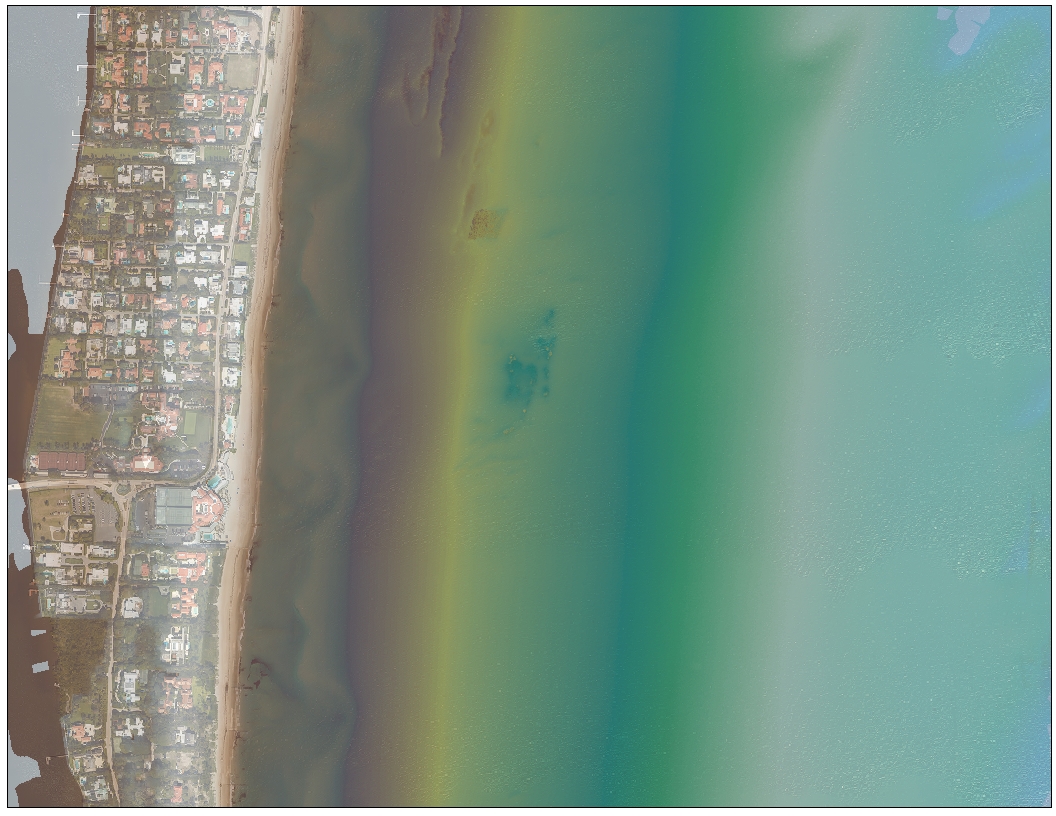 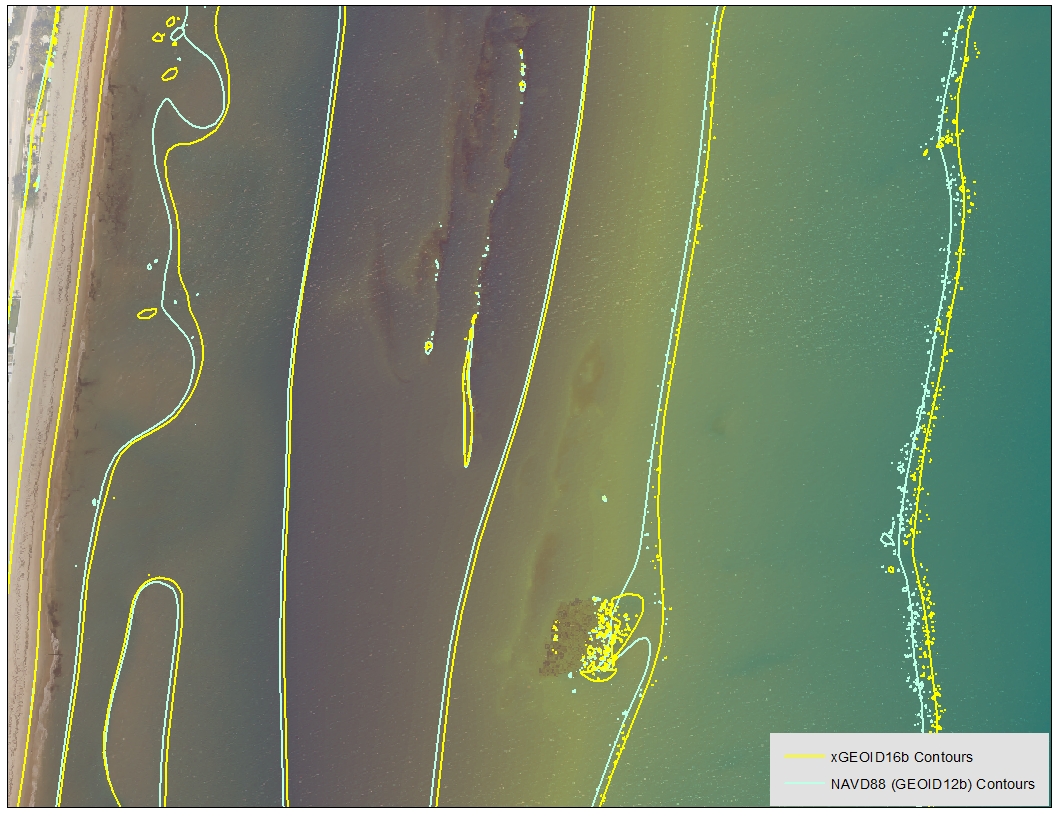 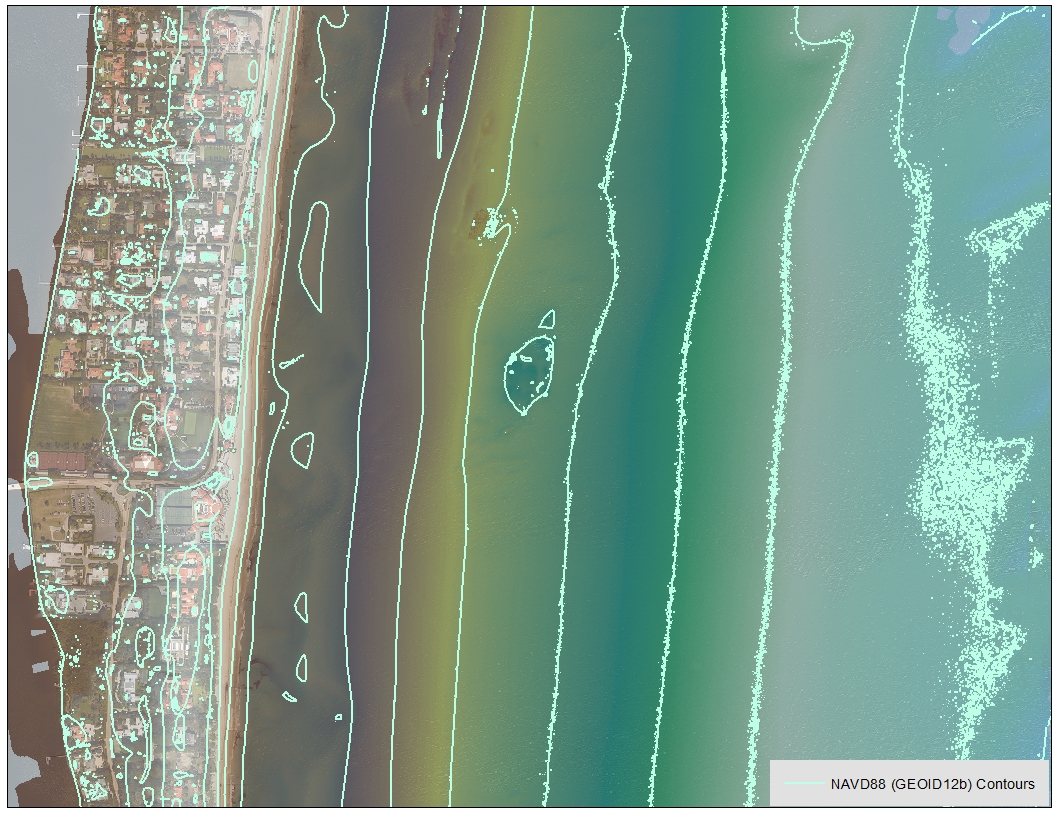 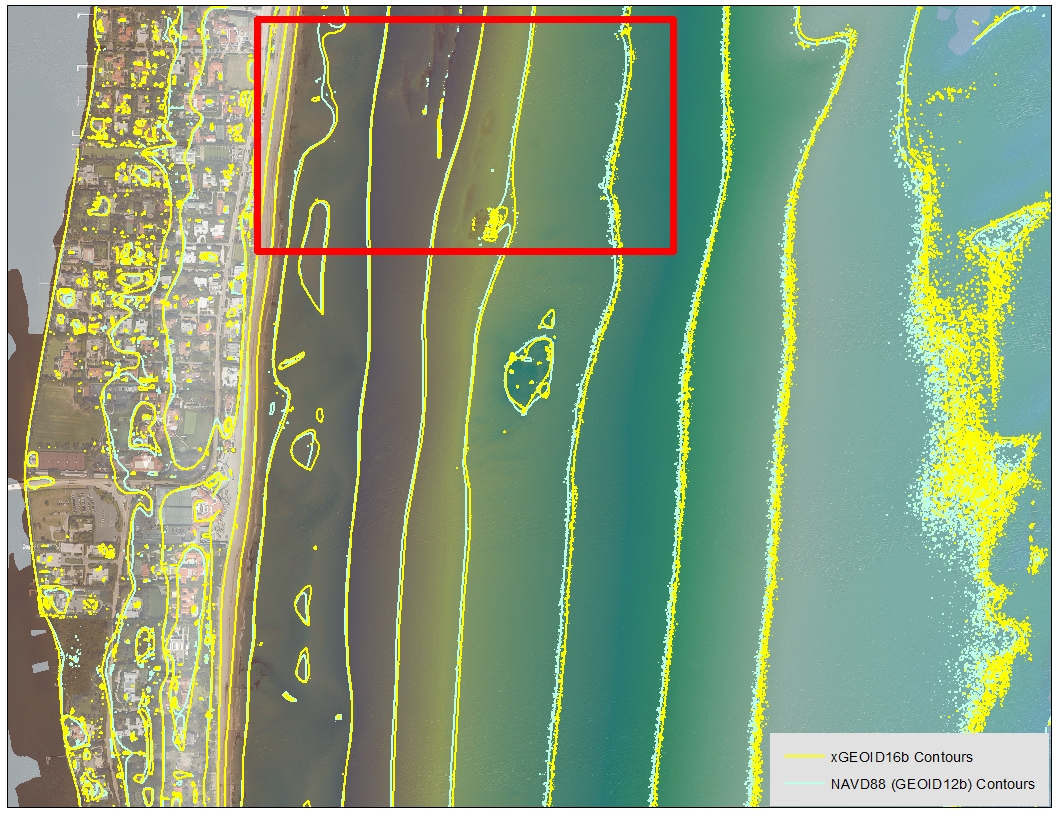 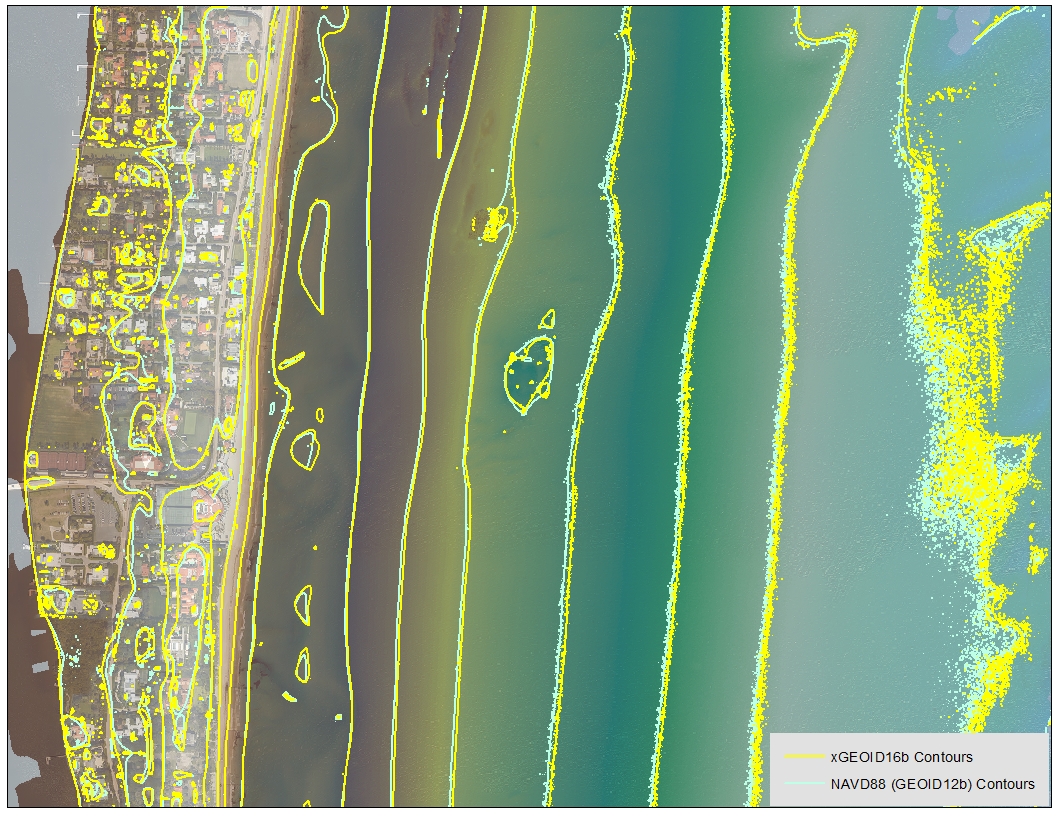 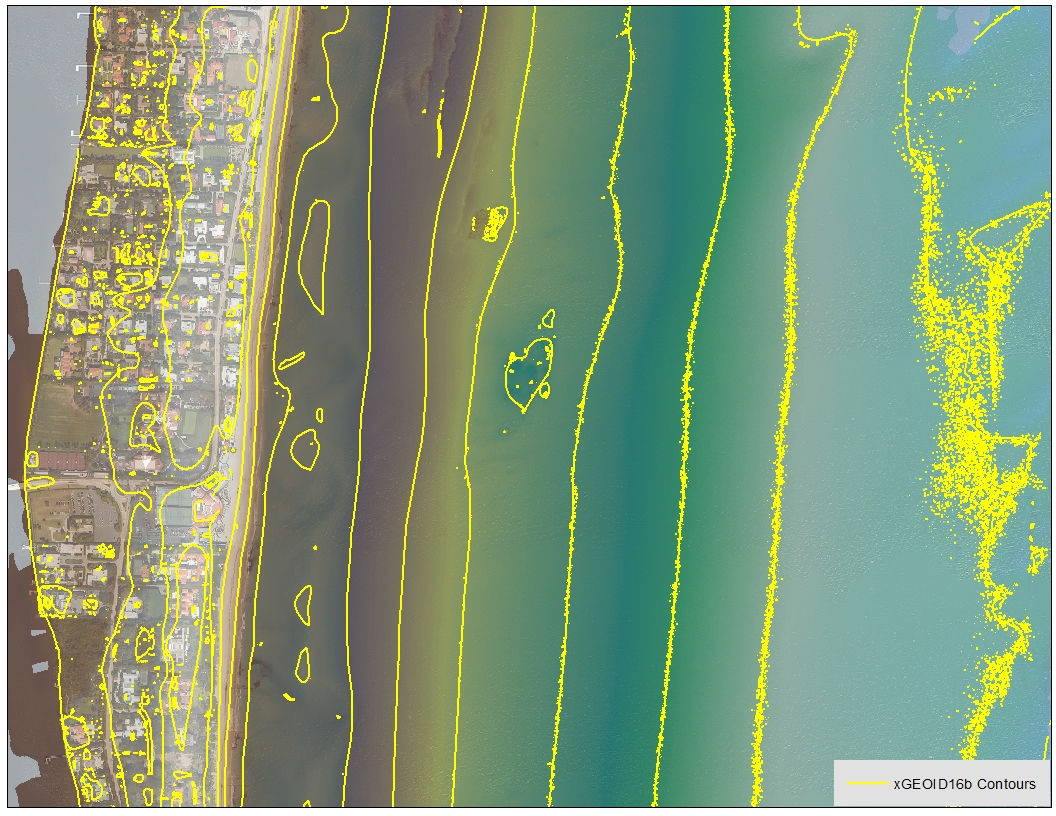 Palm Beach, FL
Approximately 6-10 meter offsets
Puget Sound, WA
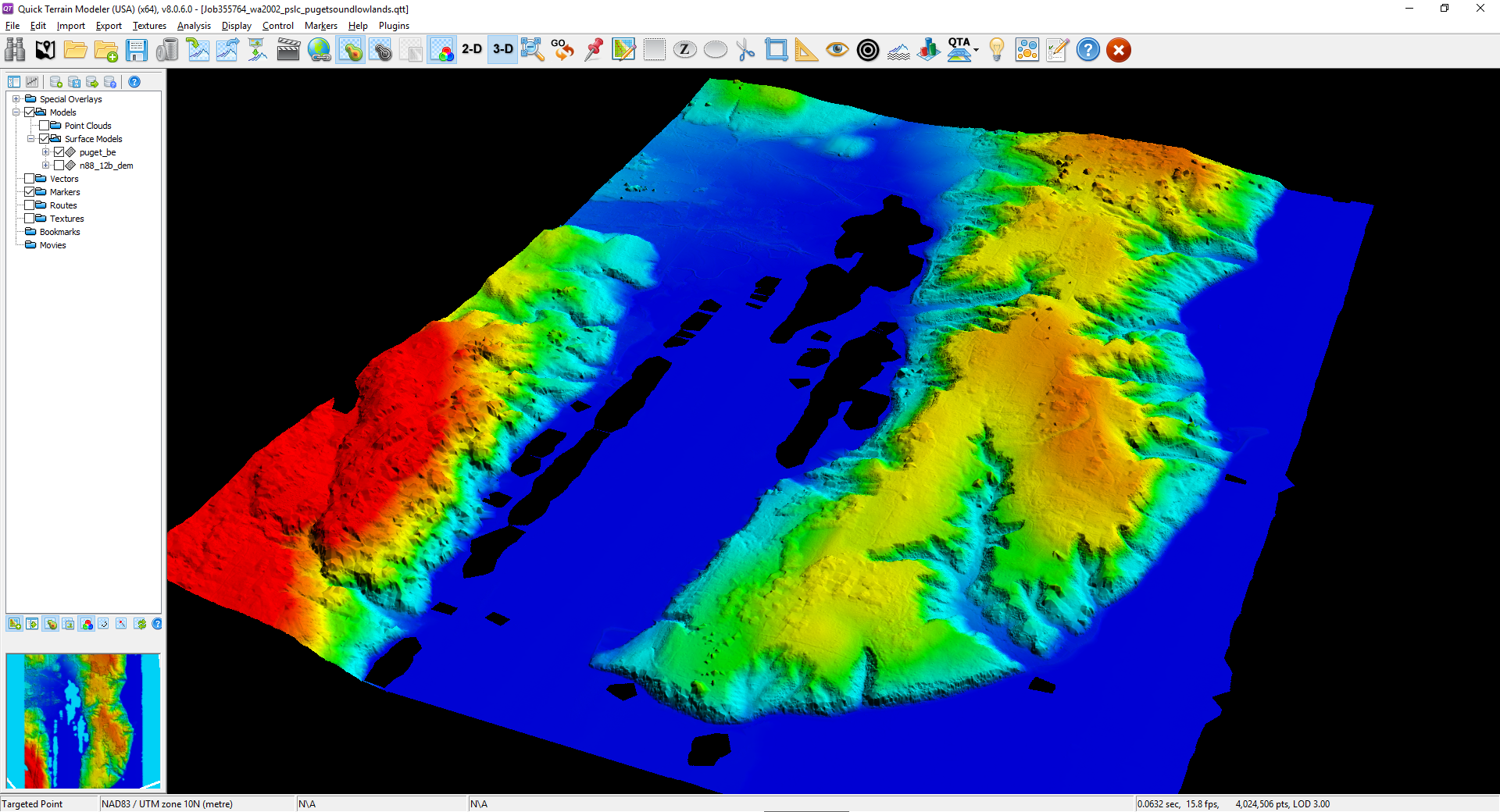 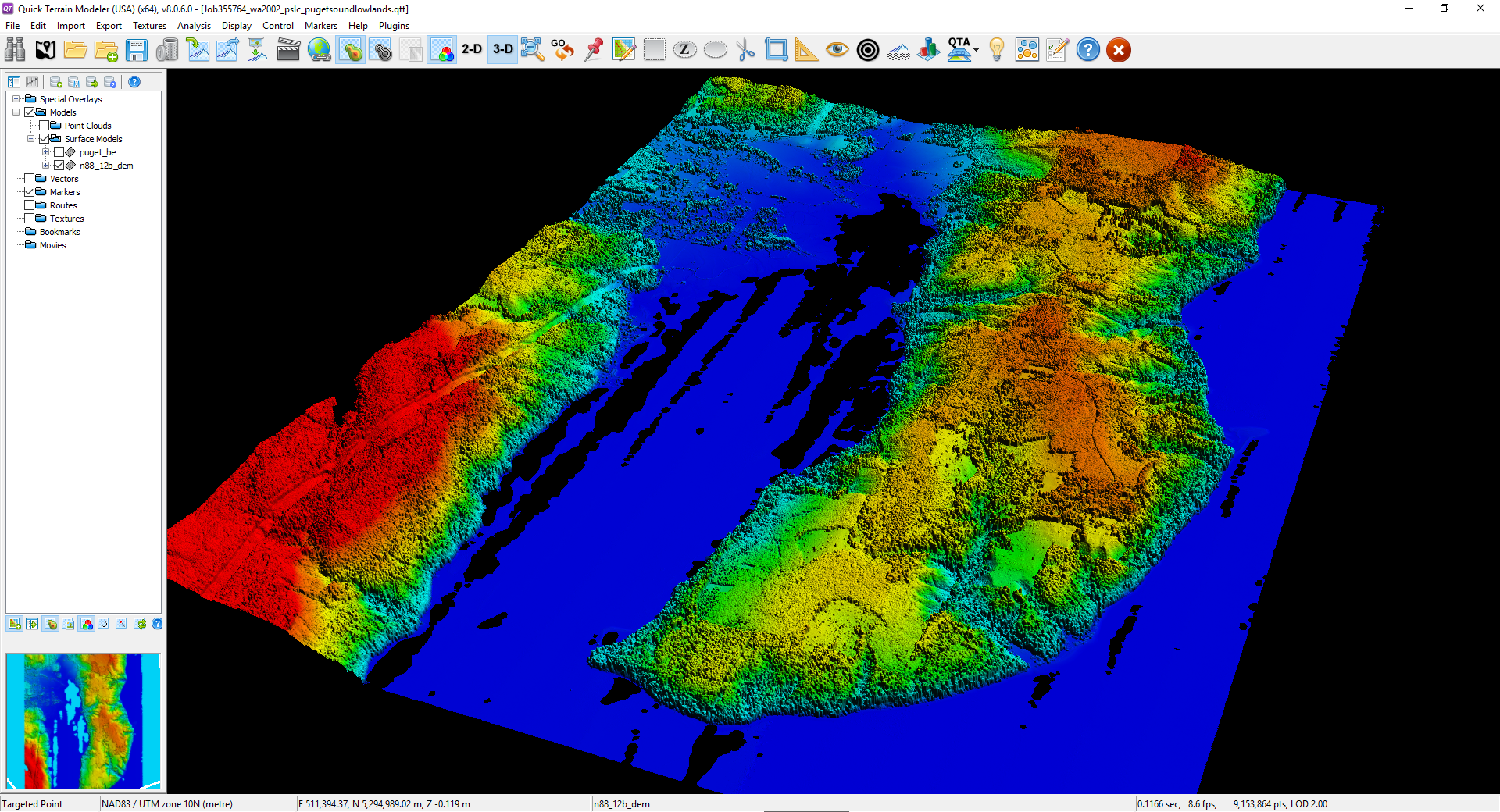 Puget Sound Lidar Consortium
General Bare Earth Routine
Puget Sound Lidar Consortium
NAD83 Ellipsoidal
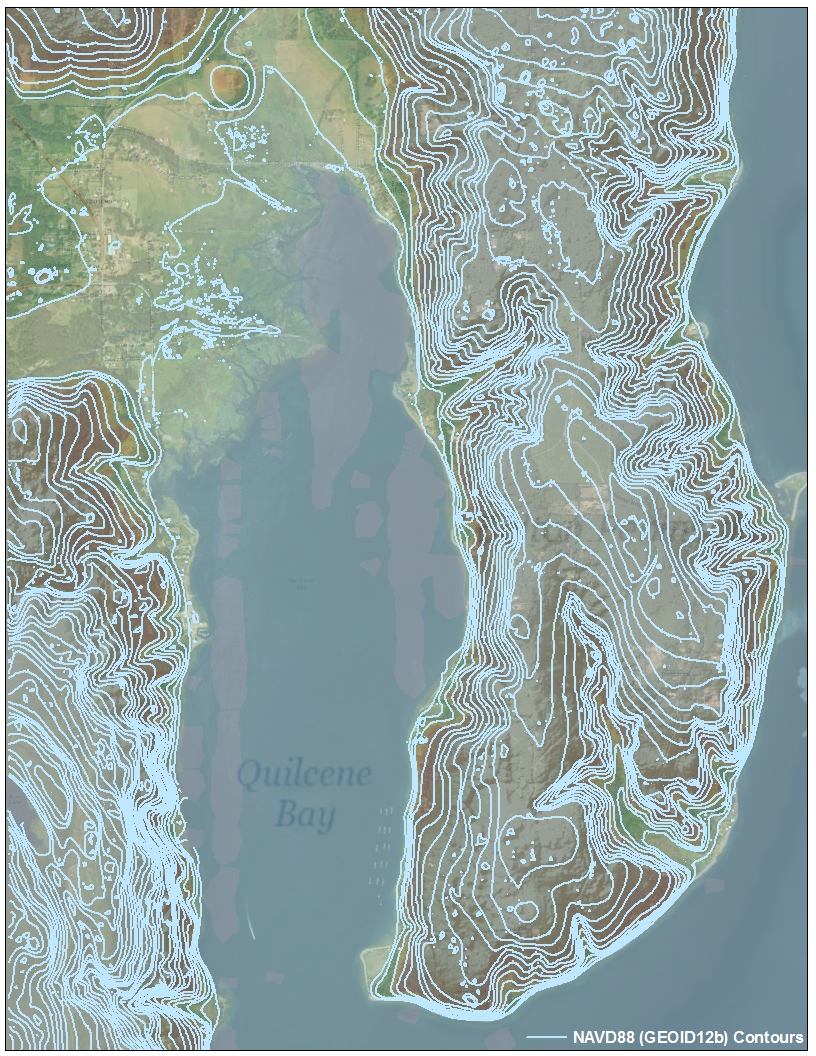 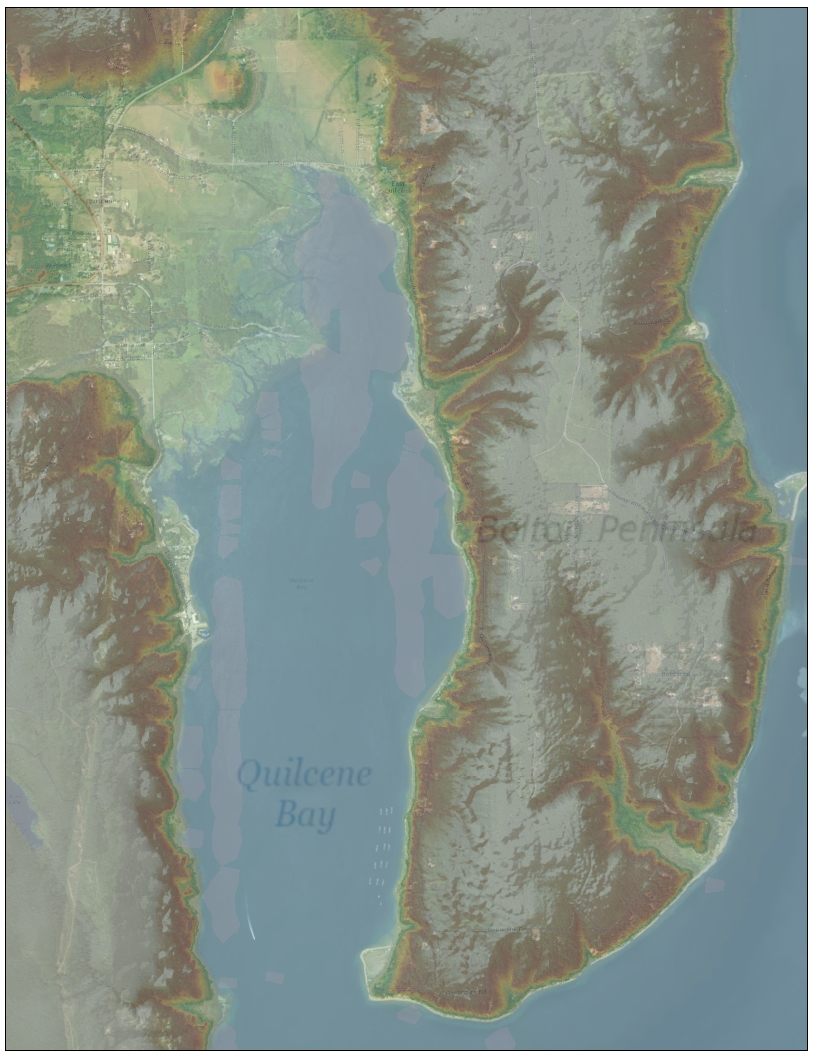 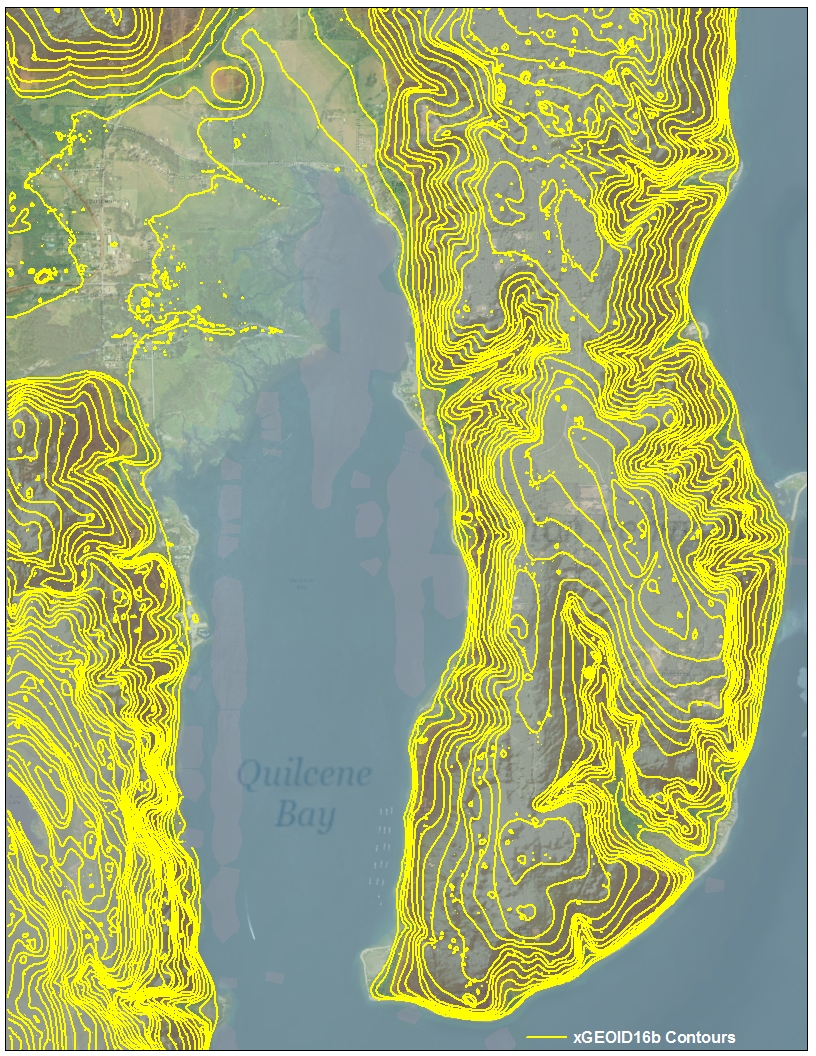 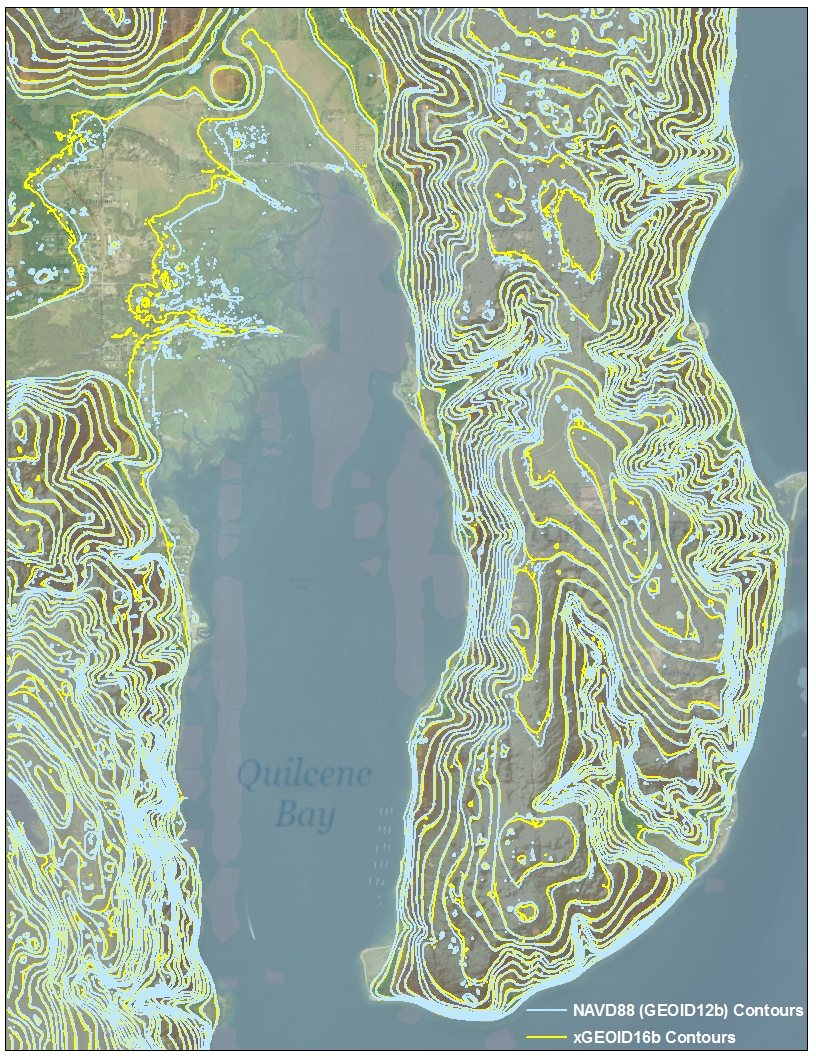 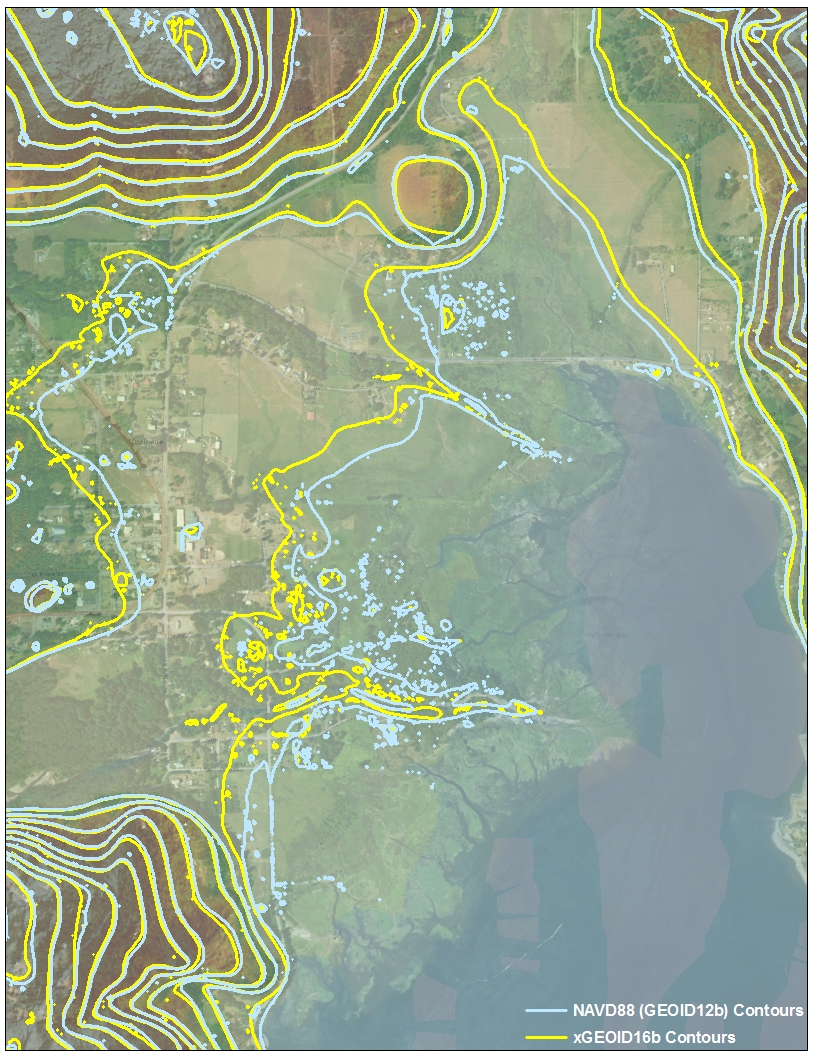 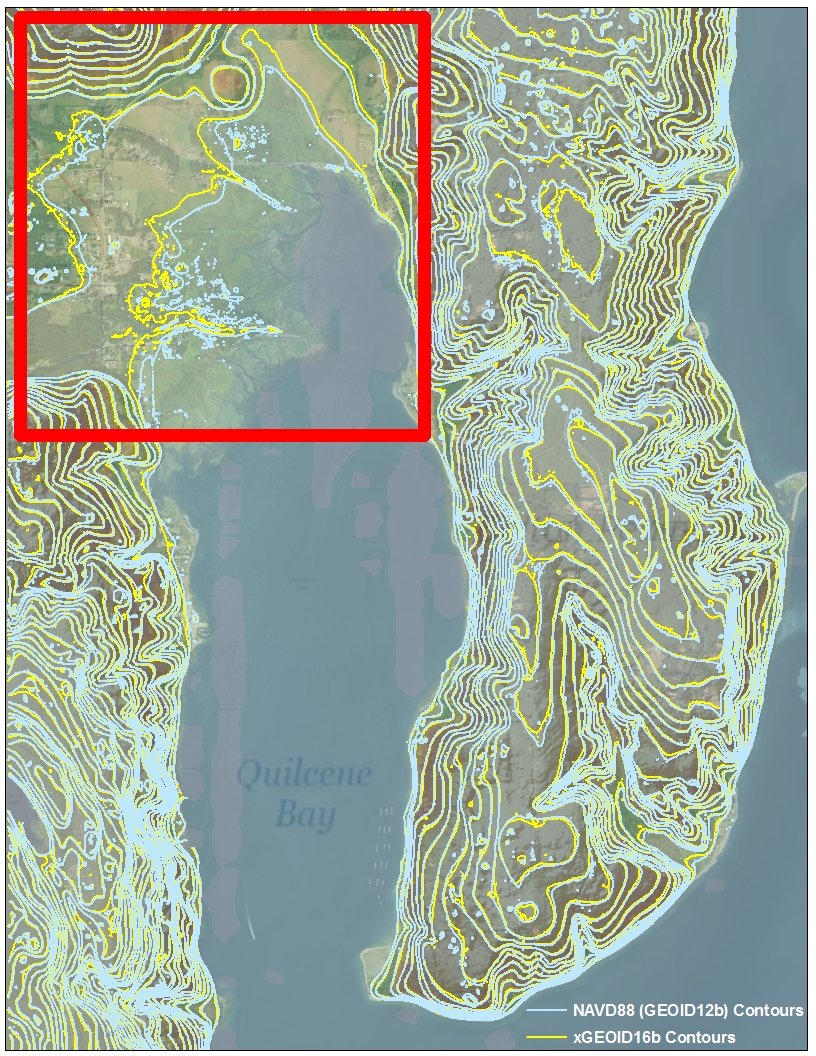 Puget Sound, WA
Approximately 80 meter offsets
Applying the new GEOID incorrectly: Gridded Surfaces
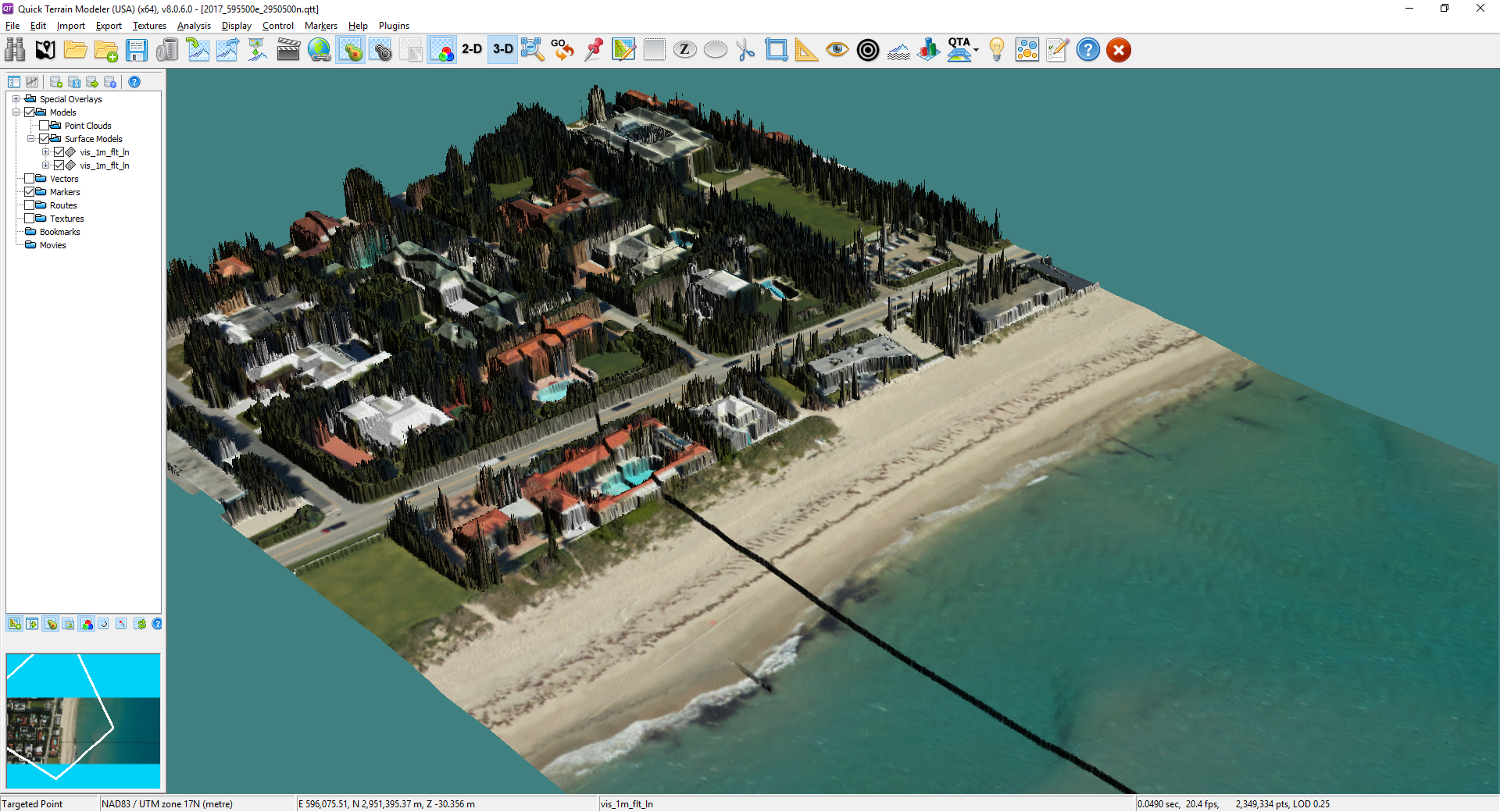 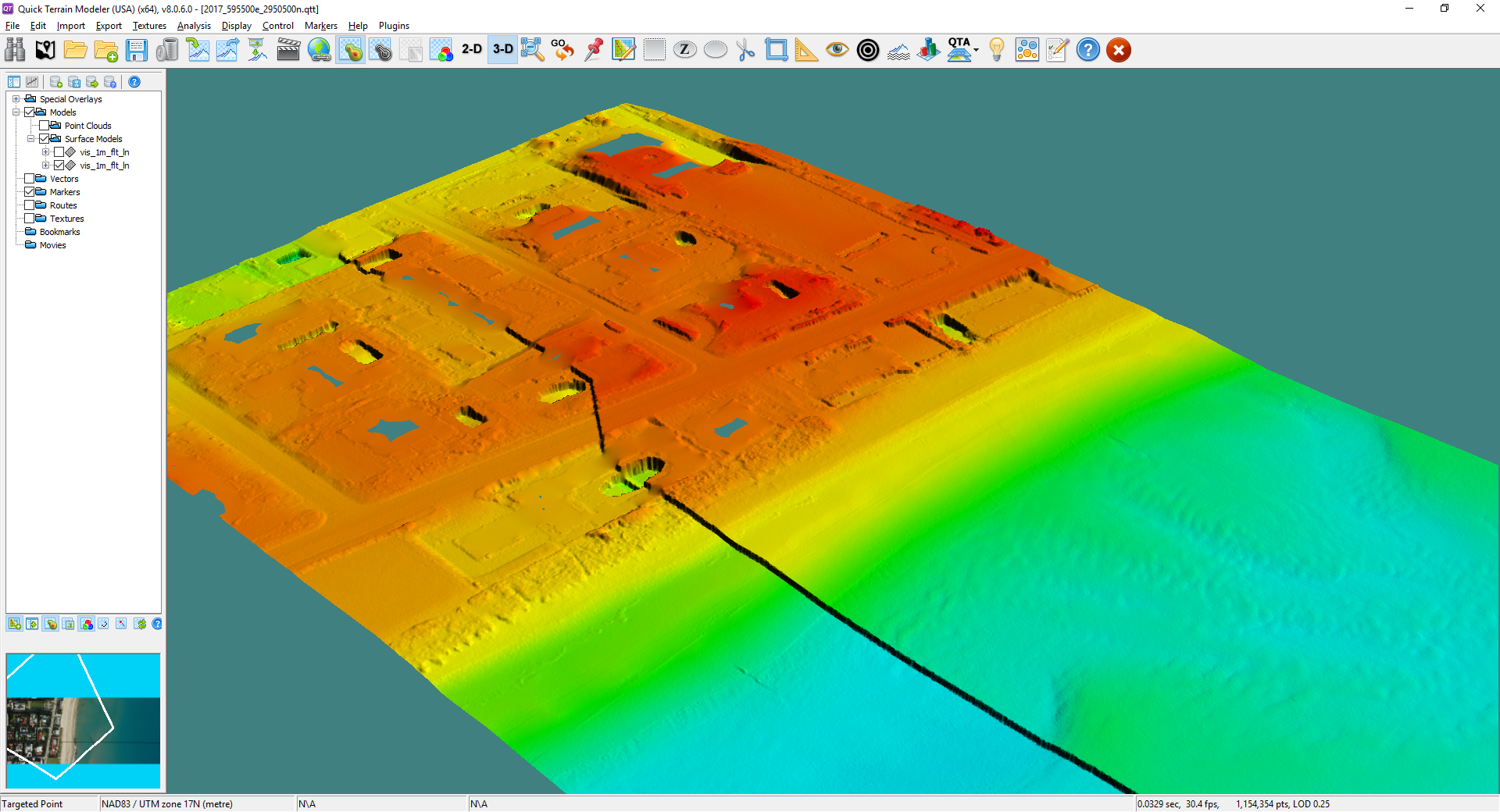 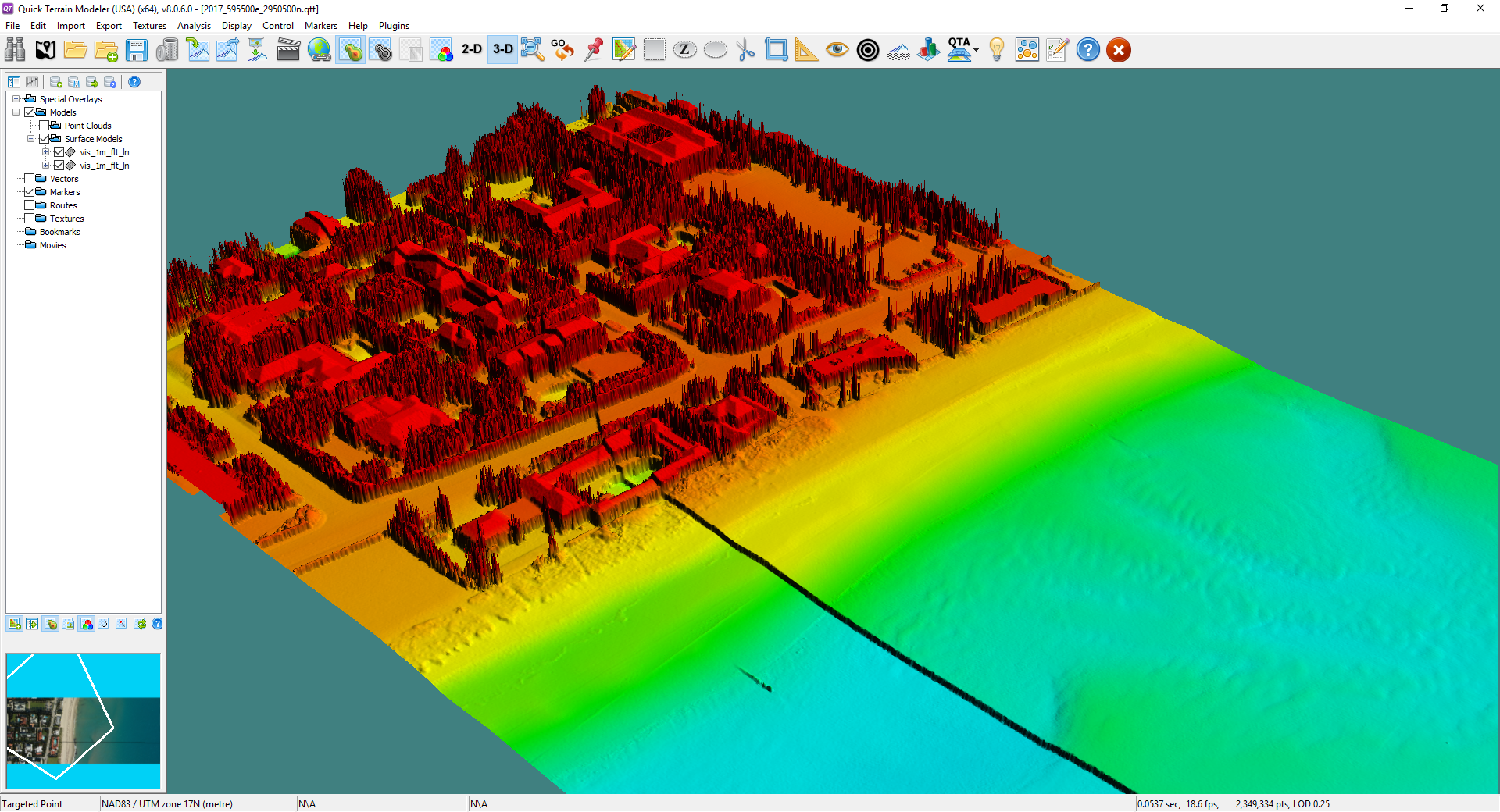 [Speaker Notes: NAD83 and the new GEOID on one side and NAD83 and the old GEOID on the other side]
Applying the new GEOID incorrectly: Gridded Surfaces
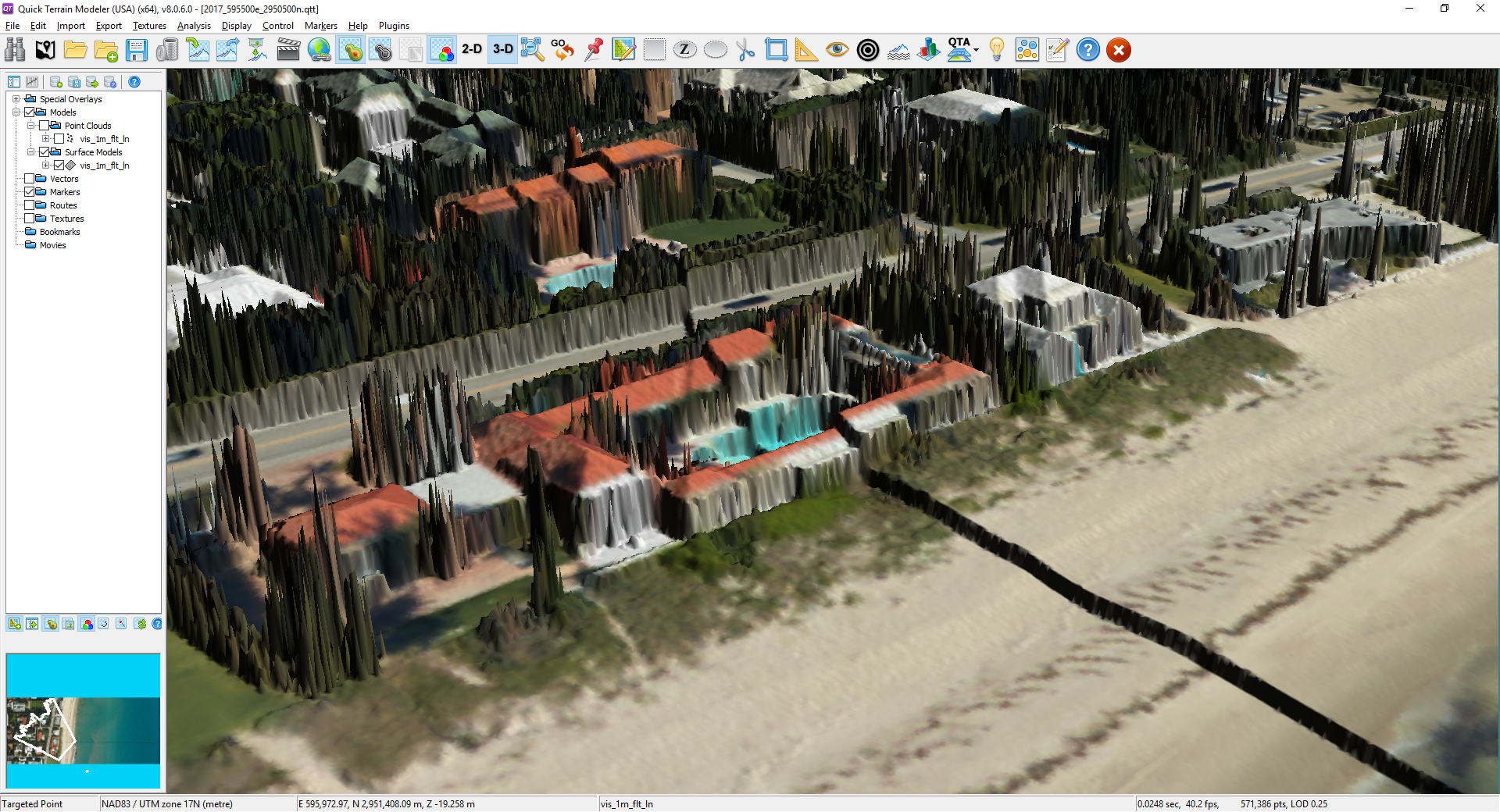 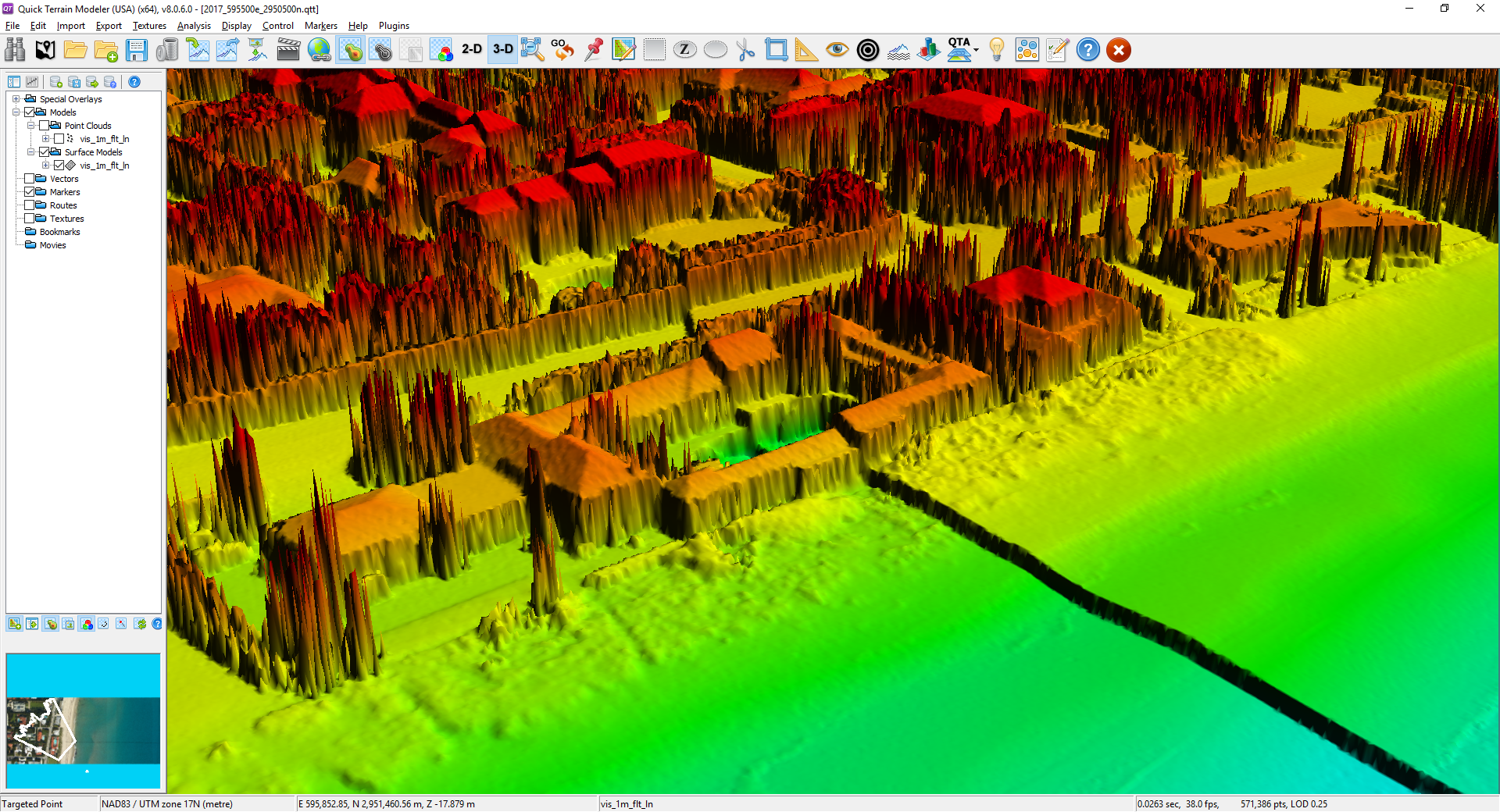 Greater than 1 meter discrepancy
[Speaker Notes: NAD83 and the new GEOID on one side and NAD83 and the old GEOID on the other side]
Applying the new GEOID incorrectly: Point Clouds
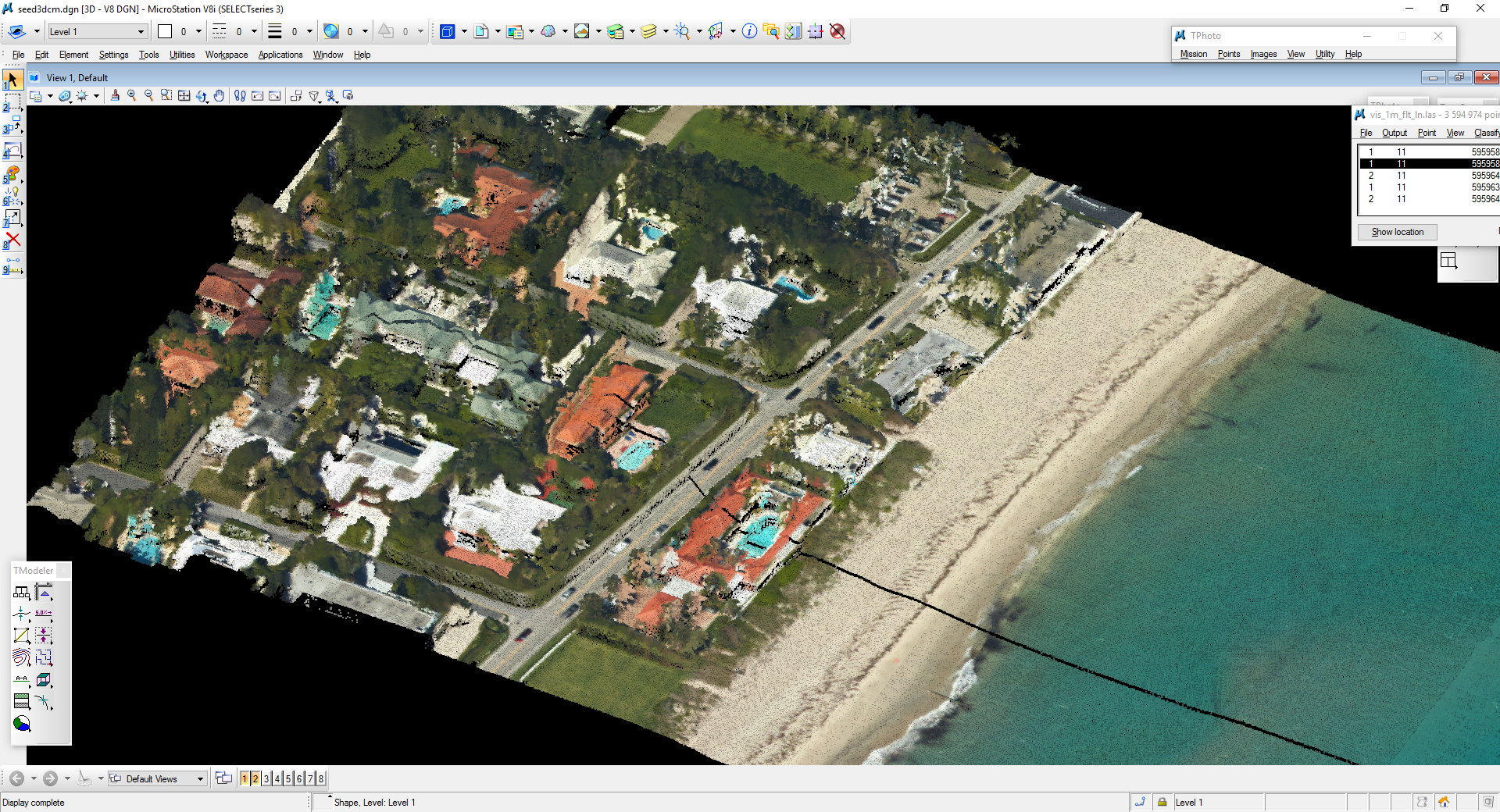 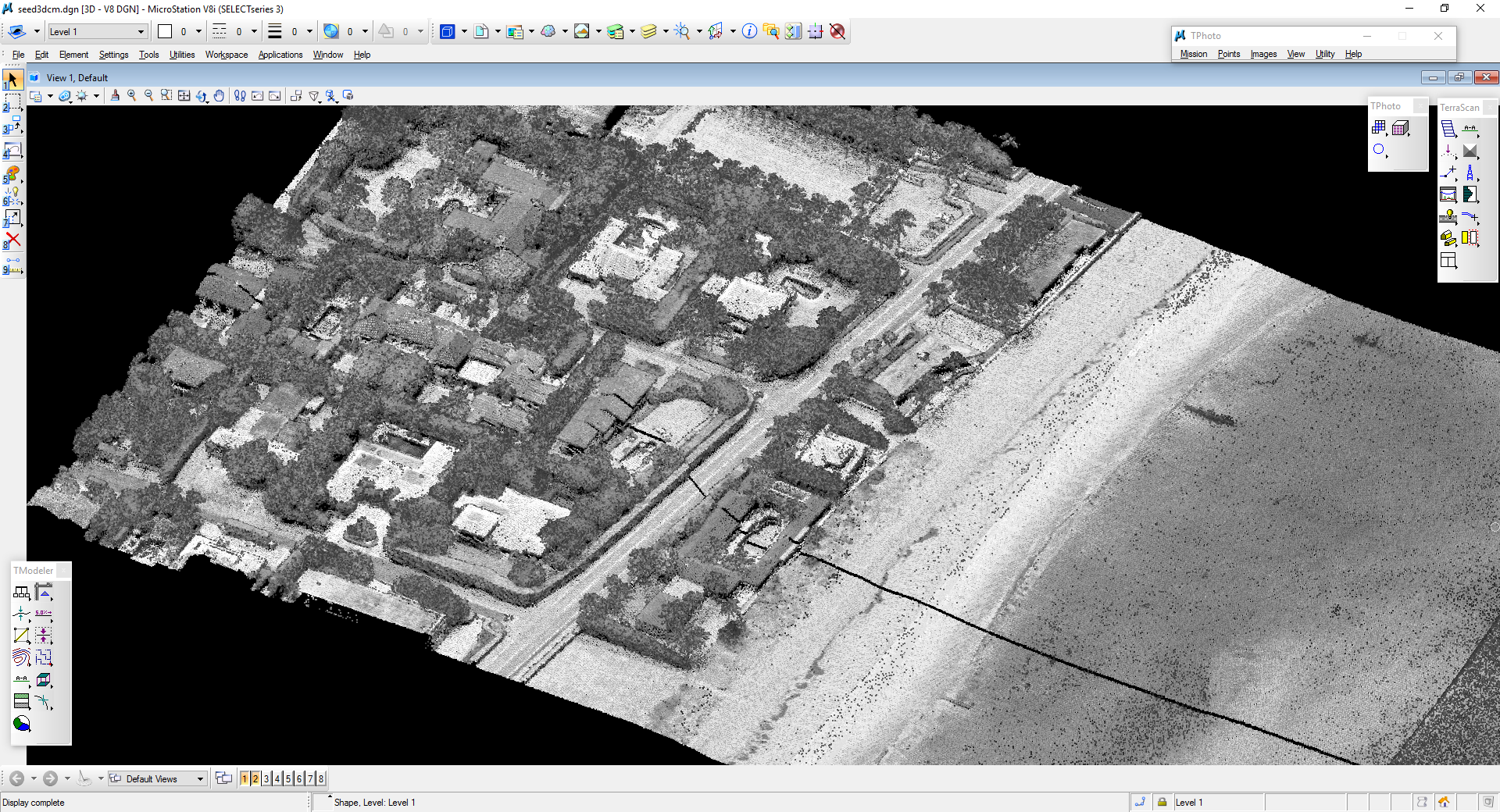 [Speaker Notes: NAD83 and the new GEOID on one side and NAD83 and the old GEOID on the other side]
Point Cloud Discrepancies
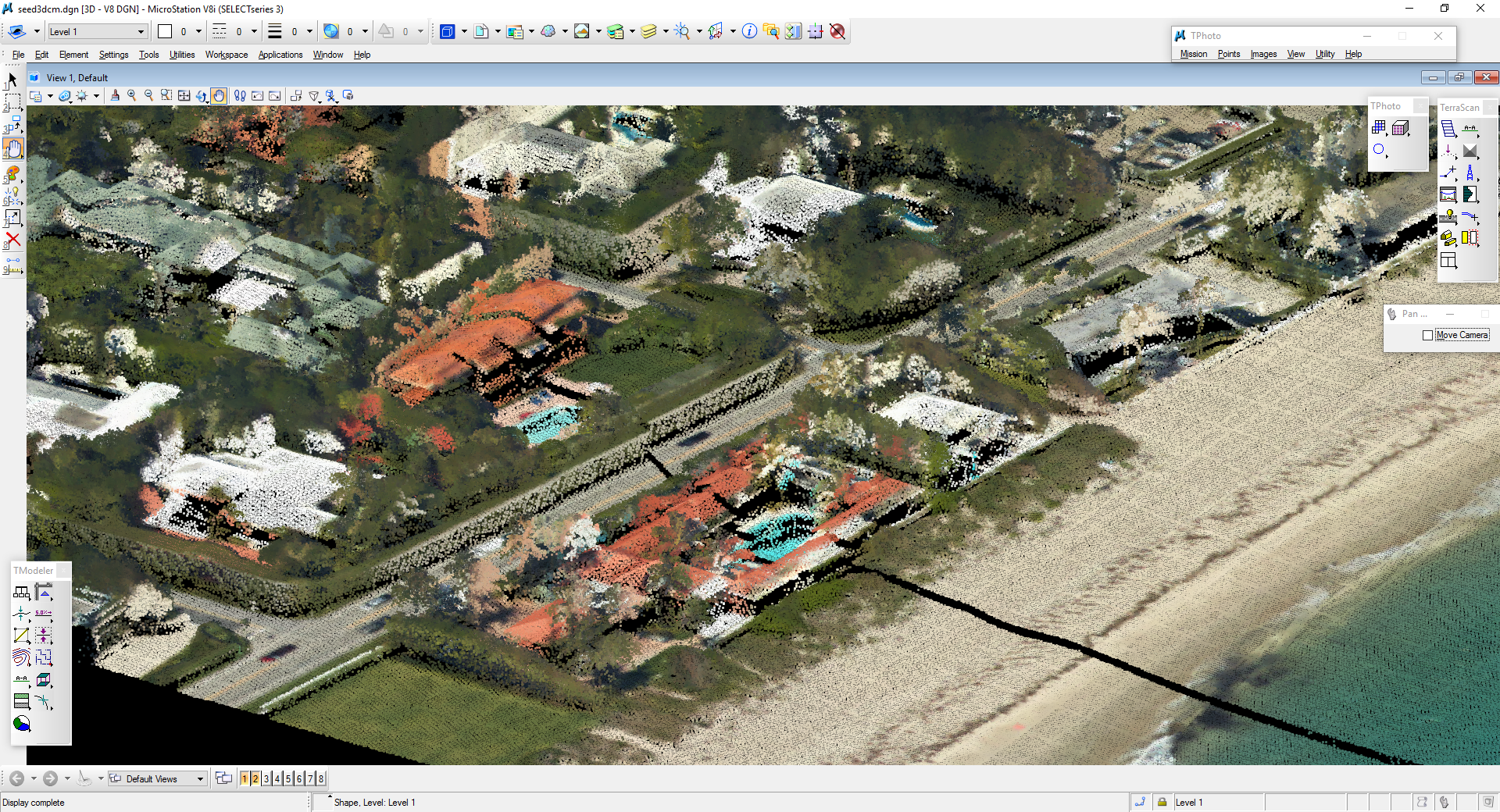 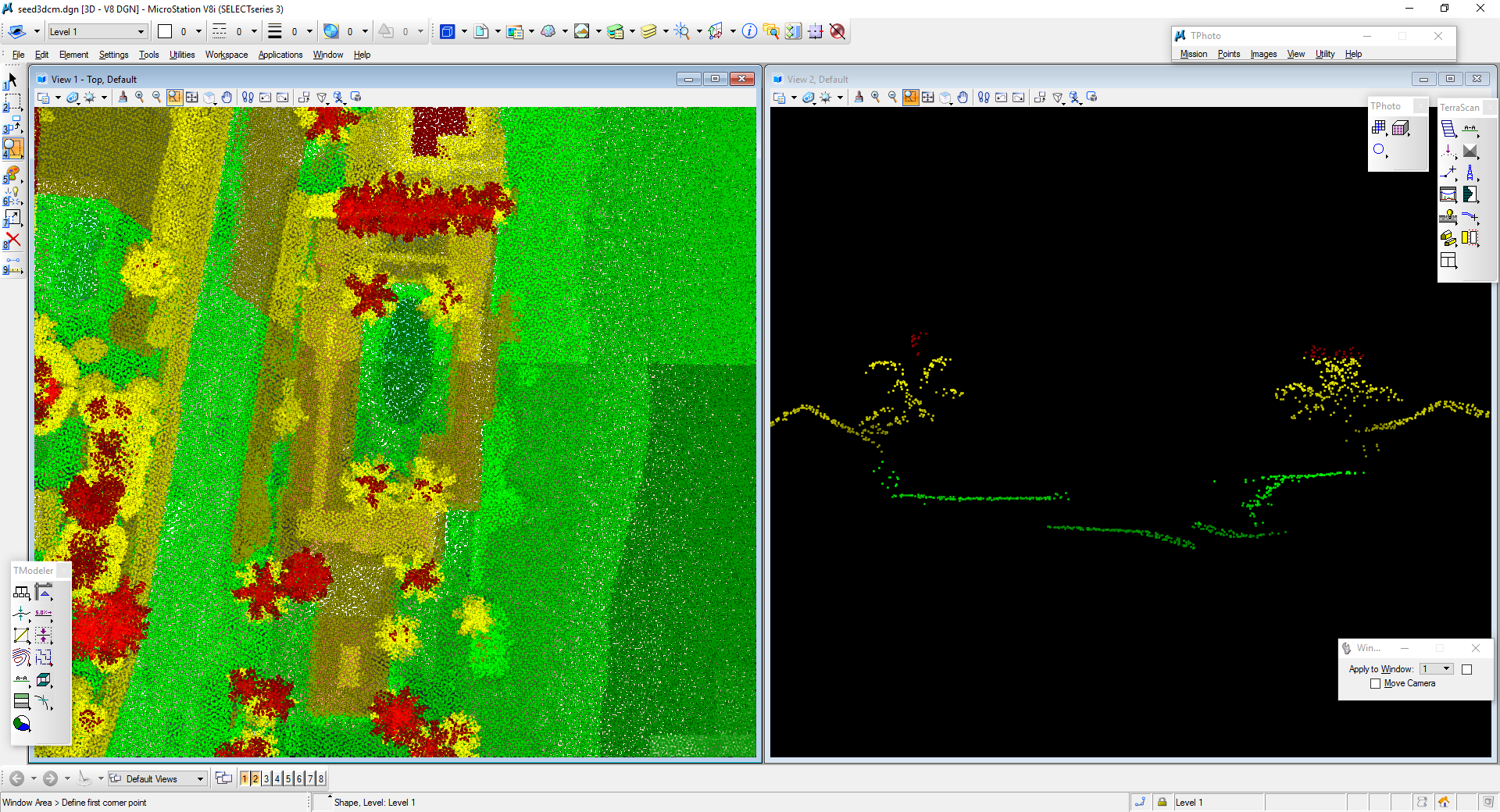 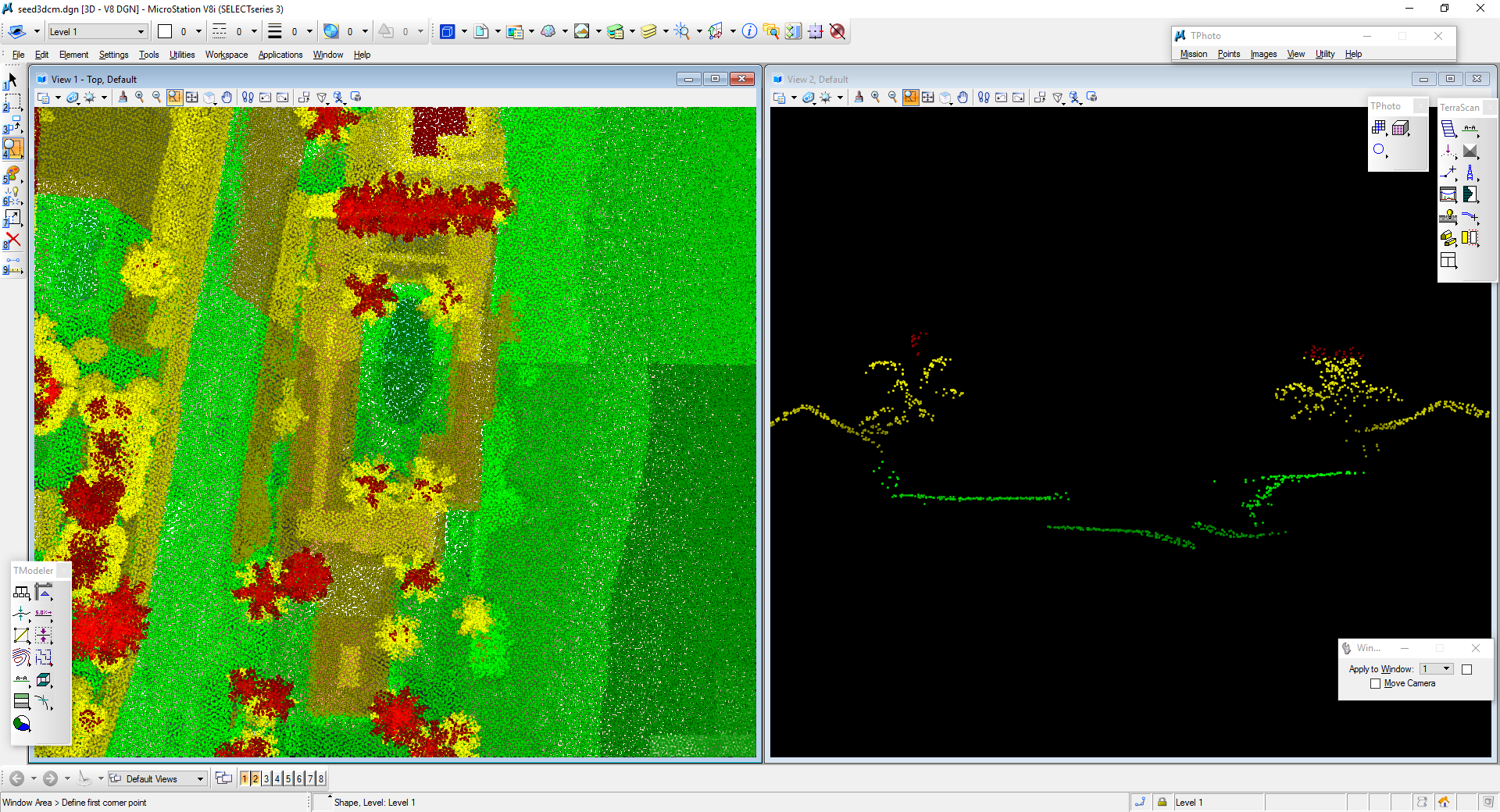 There should not be a crack in the bottom of pool !!
[Speaker Notes: NAD83 and the new GEOID on one side and NAD83 and the old GEOID on the other side]
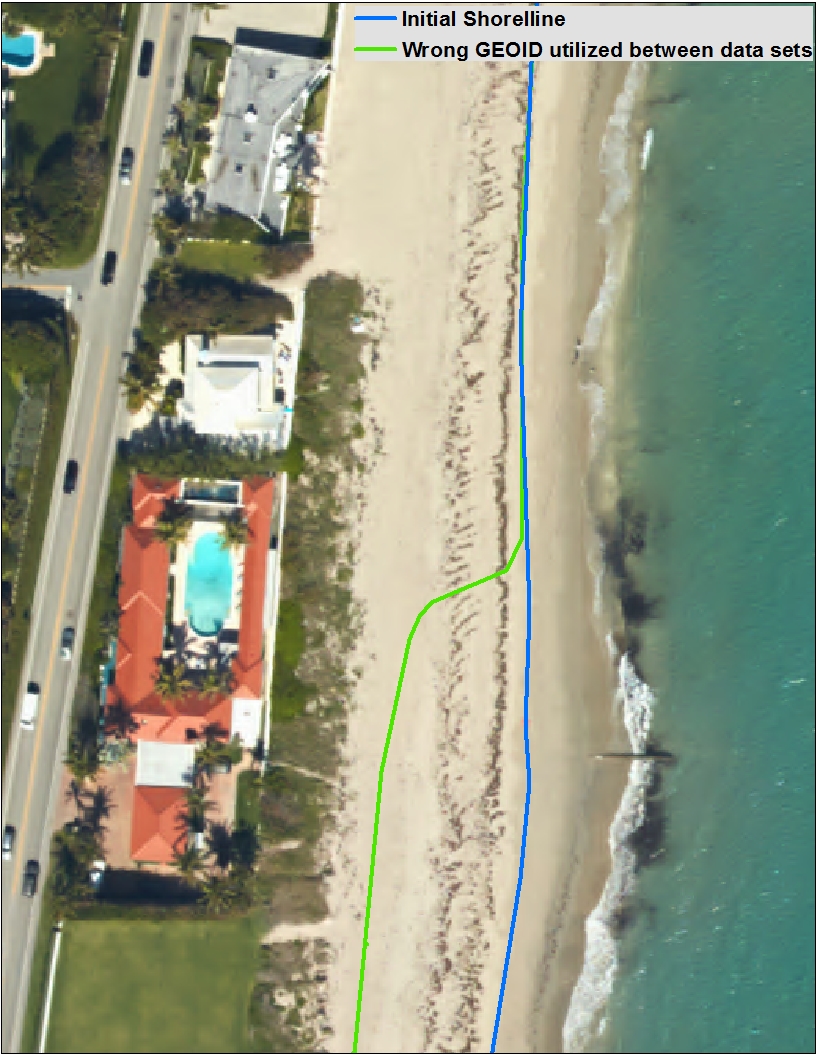 Applying the new GEOID incorrectly
4-6 Degree sloping beach
18m Offset
[Speaker Notes: NAD83 and the new GEOID on one side and NAD83 and the old GEOID on the other side]
Development and Use of VDatum
Mapping the Land-Sea Interface: VDatum converts elevation data (heights and soundings) among different vertical datums
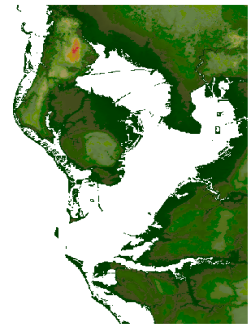 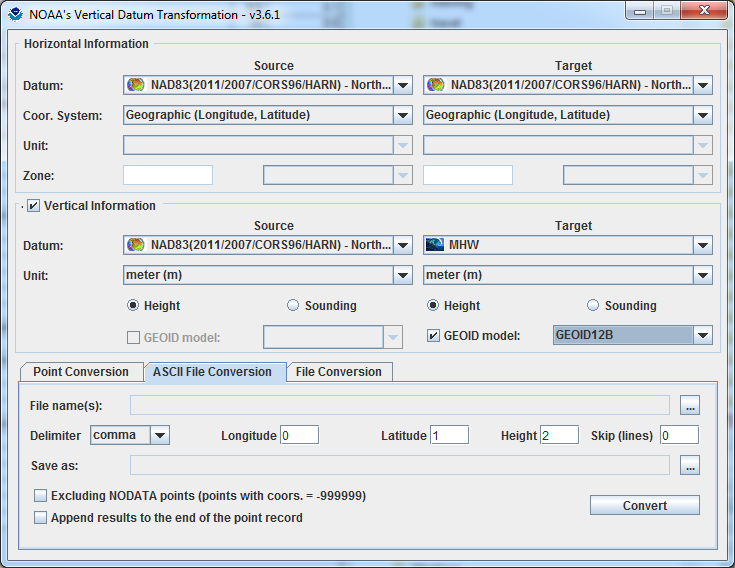 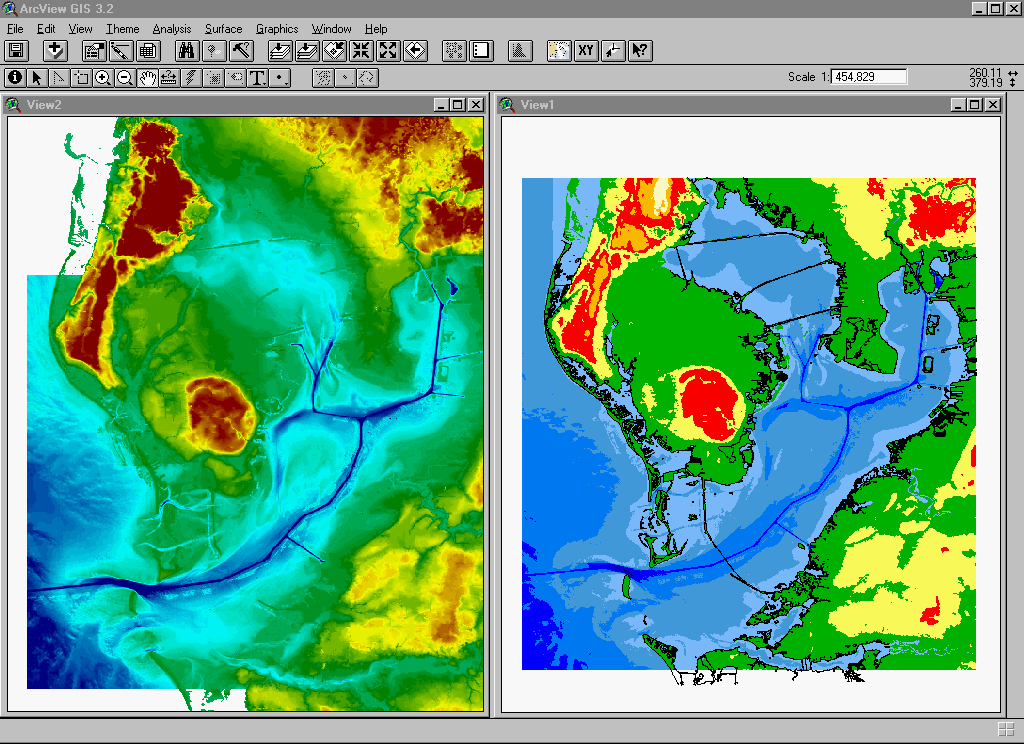 USGS Topography
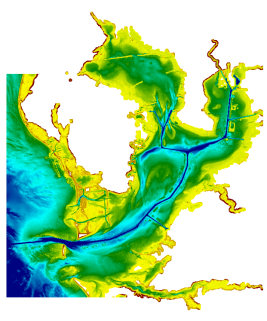 NOAA Bathymetry
VDatum is a Java application developed jointly by :

National Geodetic Survey (NGS)
 
Office of Coast Survey (OCS)

Center for Operational Oceanographic 
     Products & Services (CO-OPS)
[Speaker Notes: Vertical Datum Transformation (VDatum) is a free software tool under development jointly by NOAA's National Geodetic Survey (NGS), Office of Coast Survey (OCS) and Center for Operational Oceanographic Products and Services (CO-OPS). VDatum is designed to vertically transform geospatial data among a variety of tidal, orthometric and ellipsoidal vertical datums - allowing users to convert their data from different vertical references to a common system , enabling the fusion of diverse geospatial data onto a preferred vertical  datum.]
Foundational Data
  Observations
(Geodetic and Tidal)
Modeling 
(Hydrodynamic and
                            TSS) 
      and Uncertainty Development
Software Development
 and Outreach/
Training/
Coordination
VDatum
VDatum Website:  vdatum.noaa.gov(Version 3.6 Released, May 13, 2016)
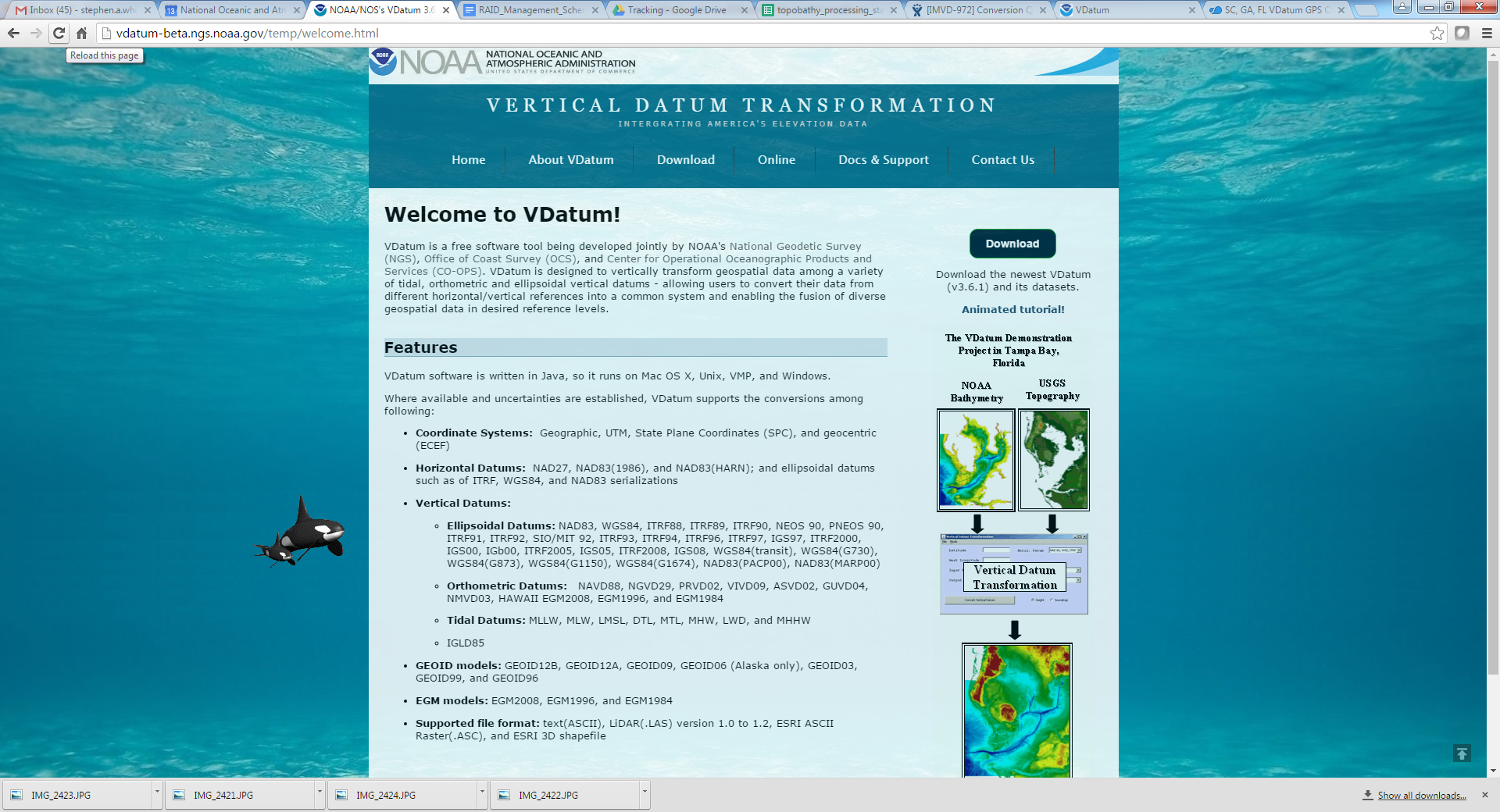 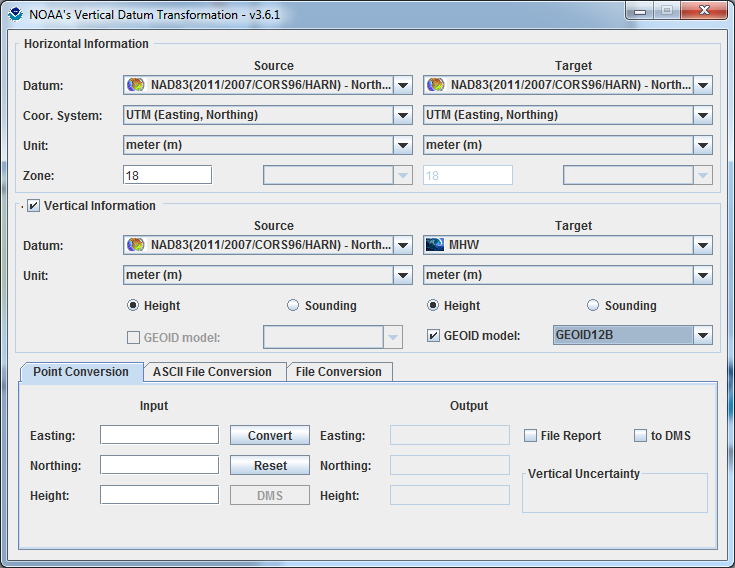 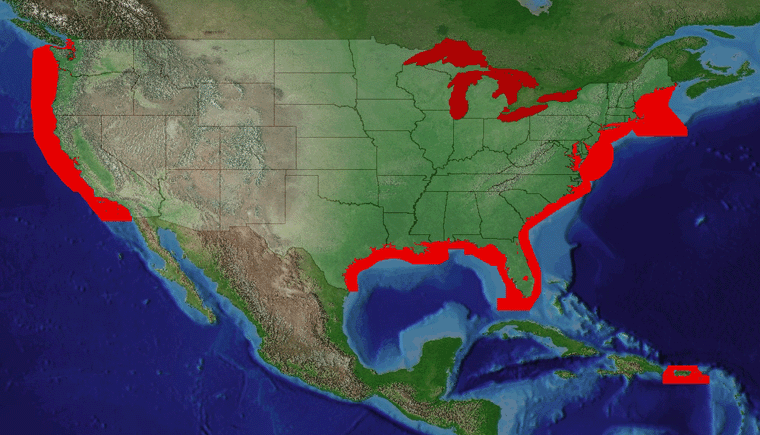 What’s Being Replaced with the Modernization of Reference Frames
Horizontal			Vertical
NAD 83(2011)
NAD 83(PA11) 
NAD 83(MA11)
NAVD 88
PRVD 02
VIVD09
ASVD02
NMVD03
GUVD04
IGLD 85
Latitude
Longitude
Ellipsoid Height
State Plane Coordinates
Heights
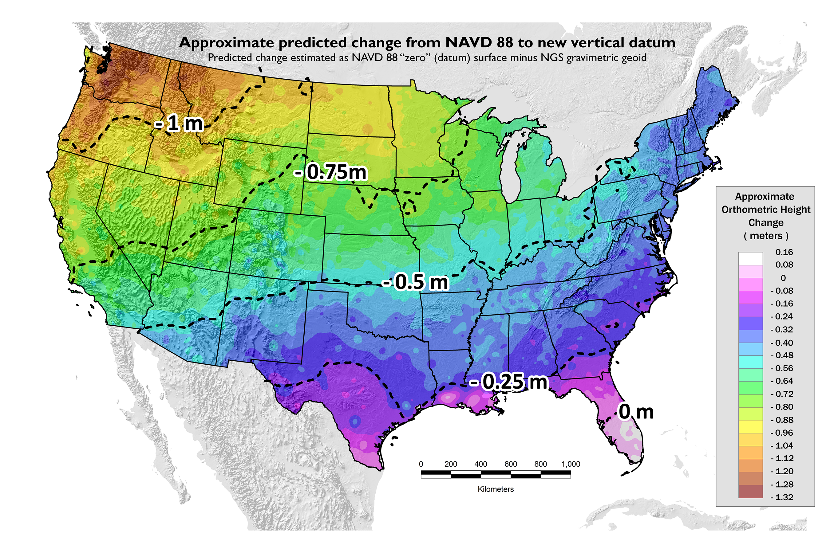 Approximate level of geoid mismatch known to exist in the NAVD 88 zero surface.

Does not include local subsidence issues
Vertical Datum Transformation “Roadmap”
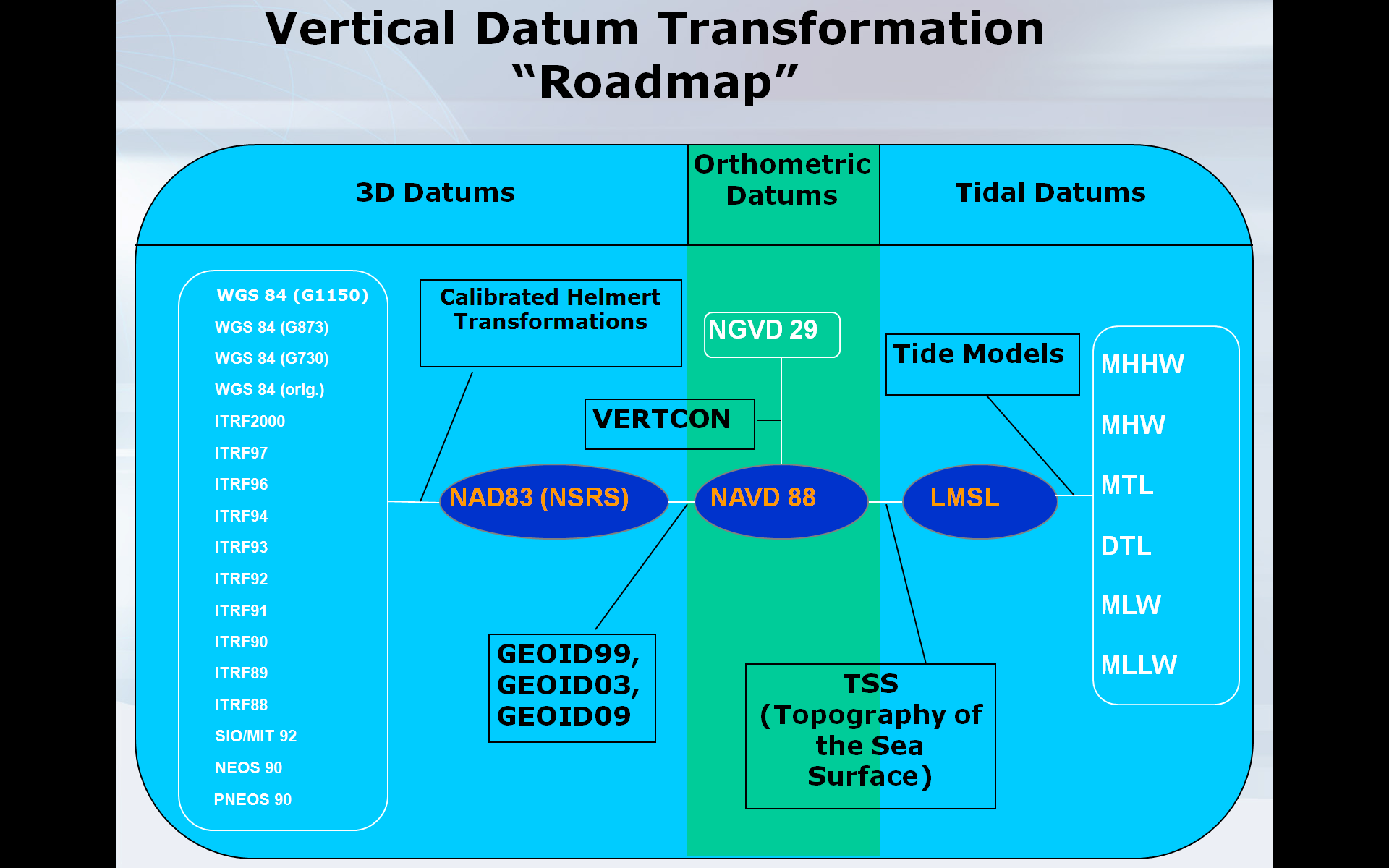 VDatum: Updated NSRS
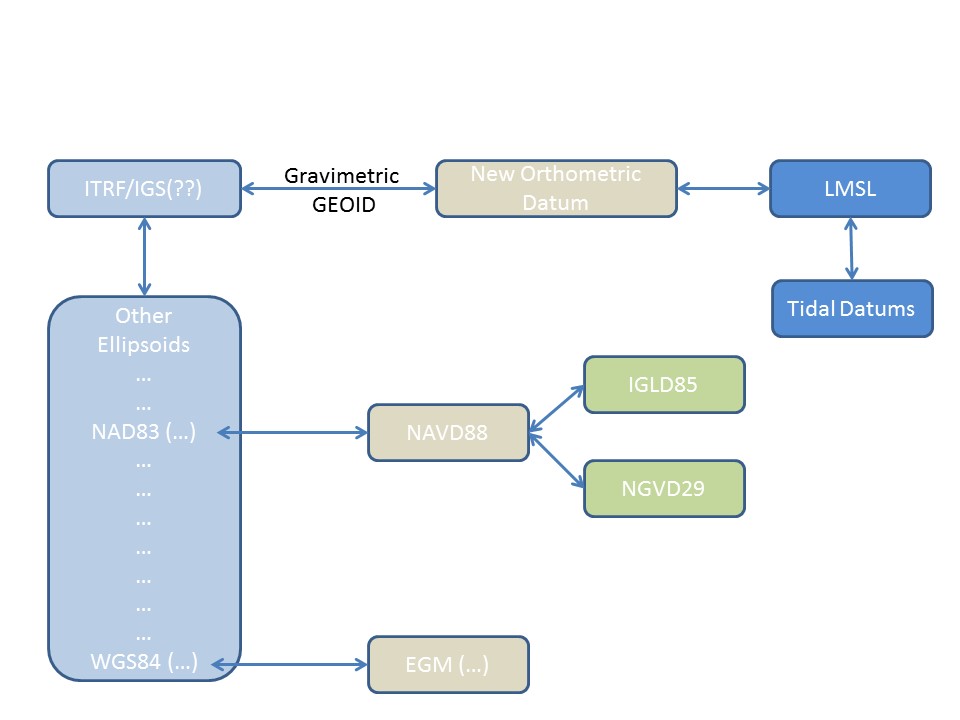 Future Enhancements: Next Generation TSS Development
Wish List:  GPS tide buoys to be utilized for data input and validation
A Must: GPS Campaign on benchmarks to determine new relationships
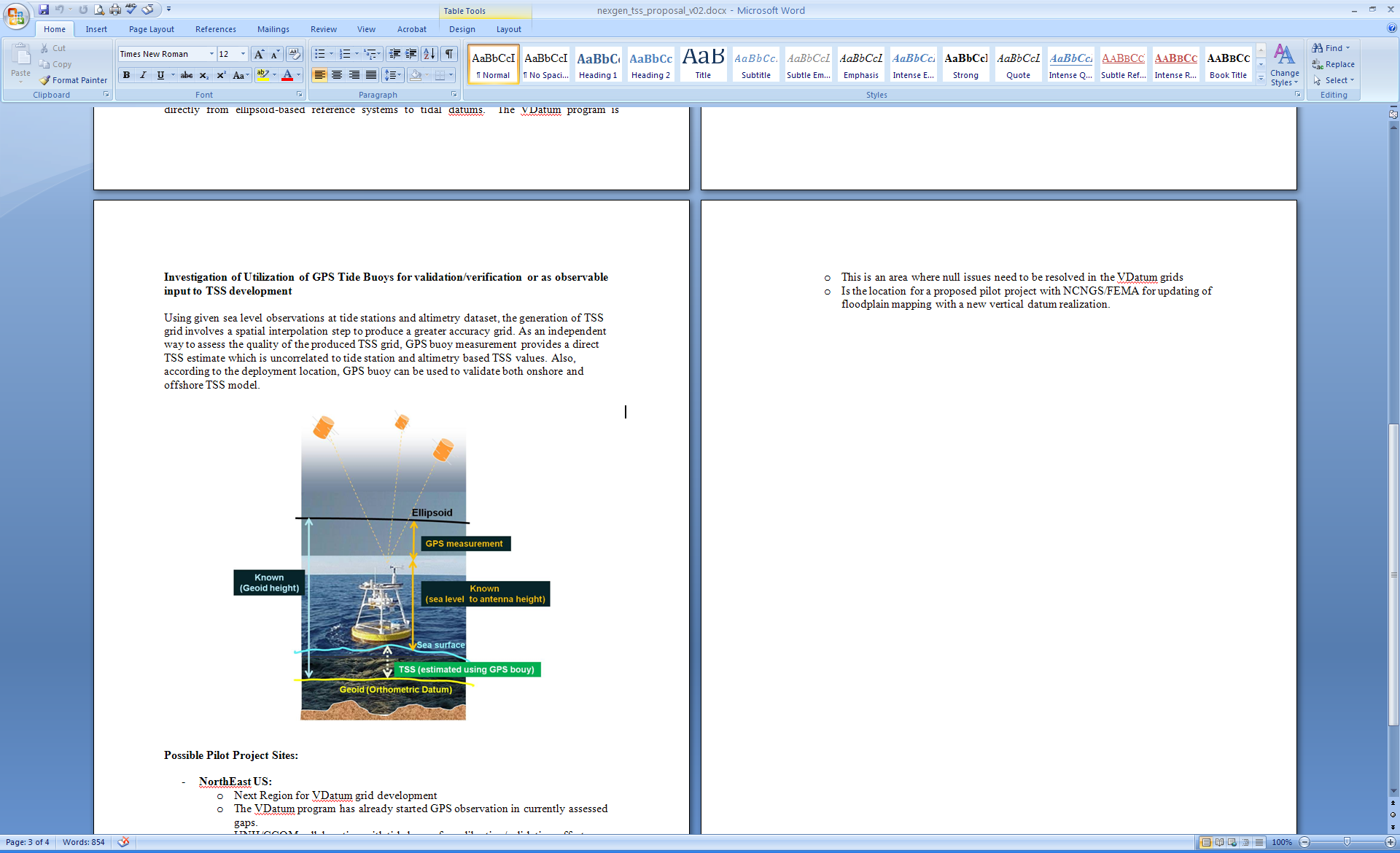 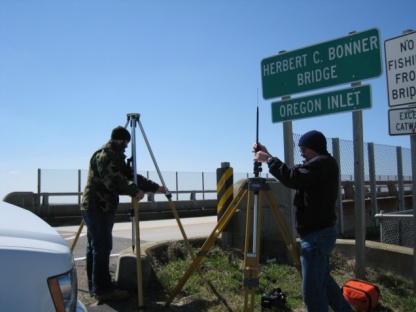 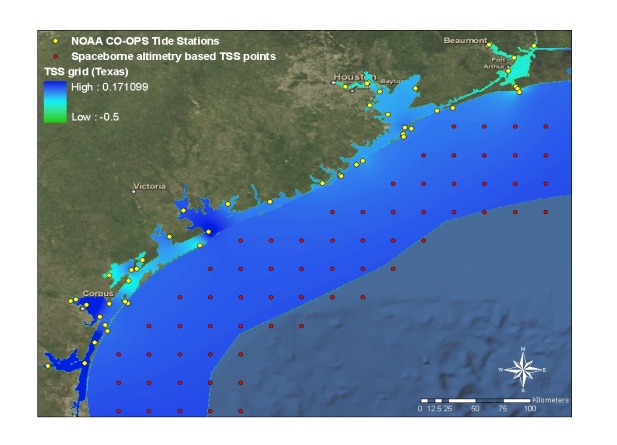 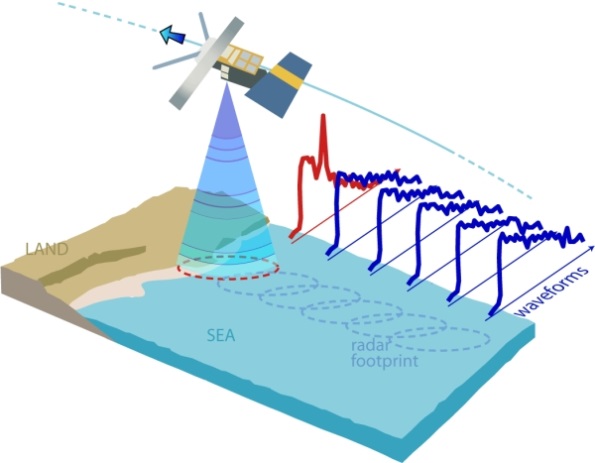 Satellite Altimetry/Derived Products  to better understand offshore TSS
Re-tracked coastal altimetry data to capture nearshore sea surface height signal
Foundational Data: Geodetic
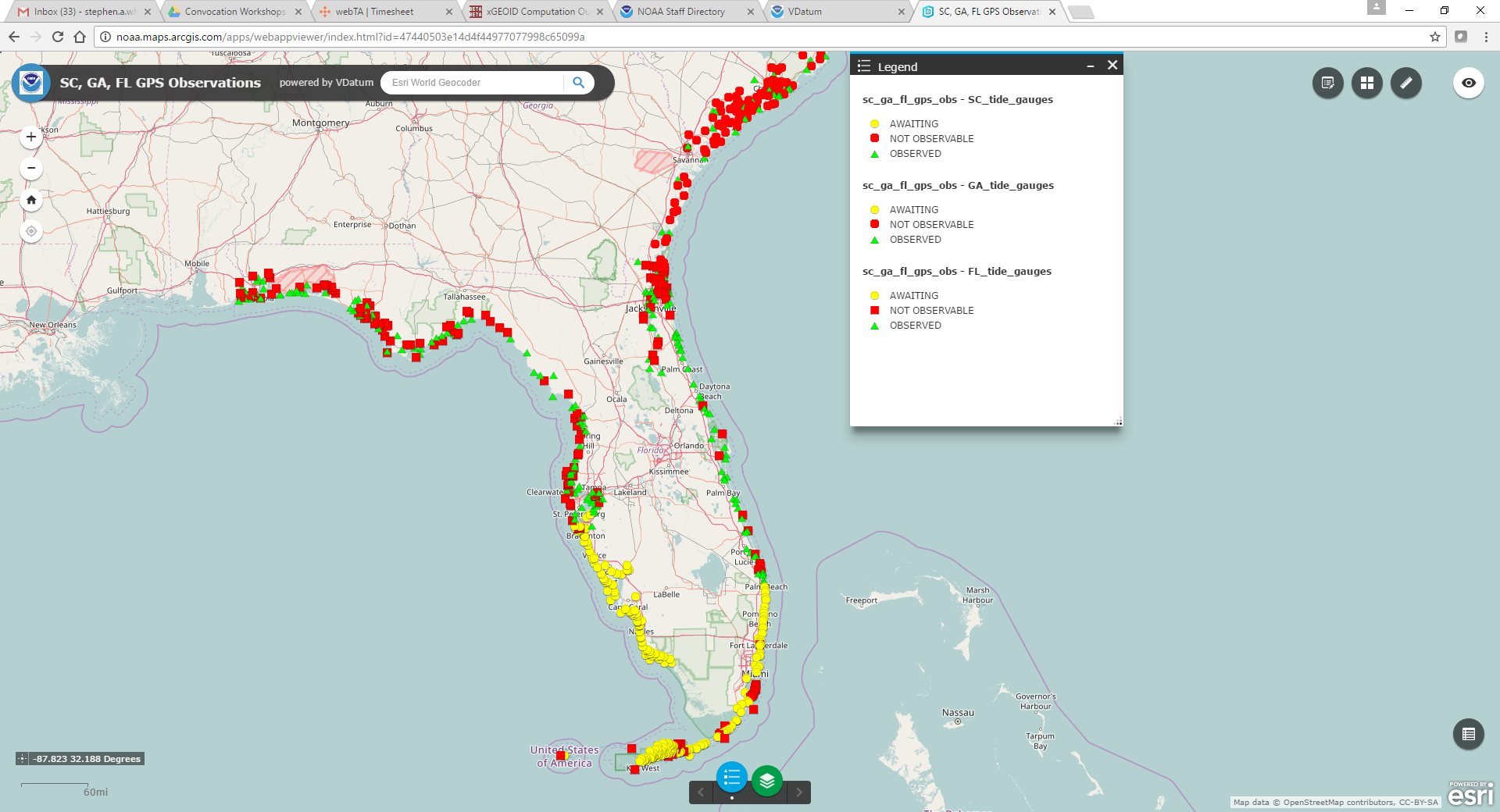 Foundational Data: Geodetic
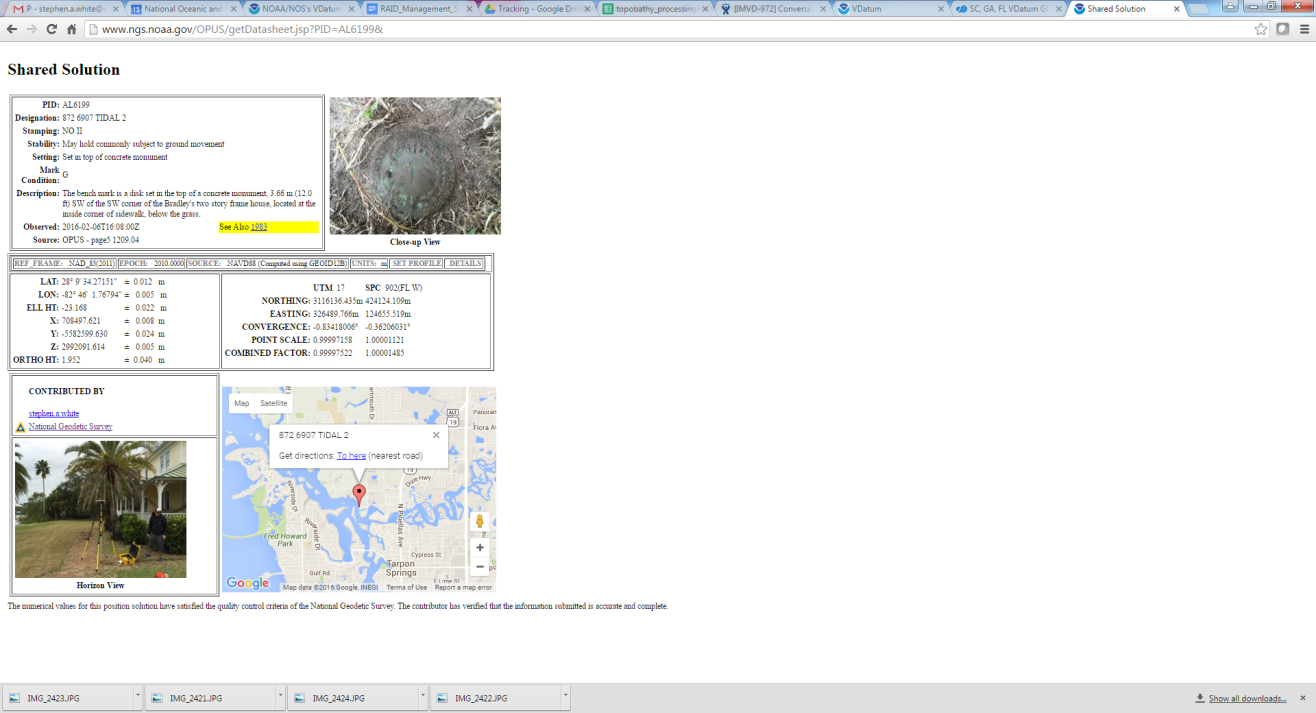 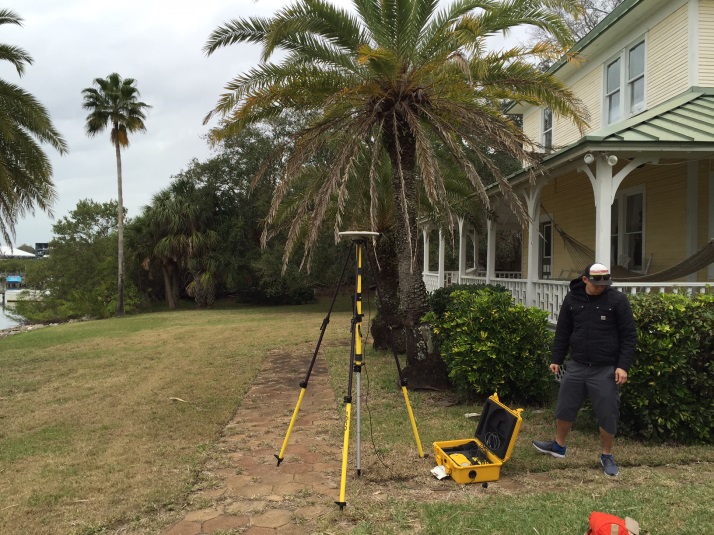 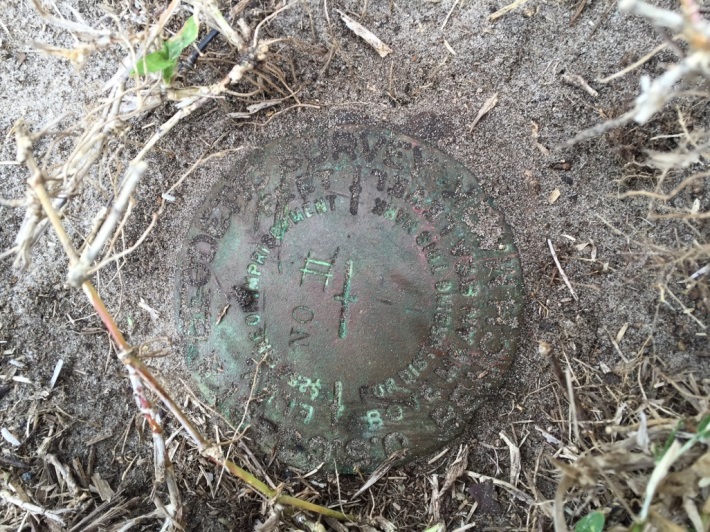 Future Enhancements: Next Generation TSS Development
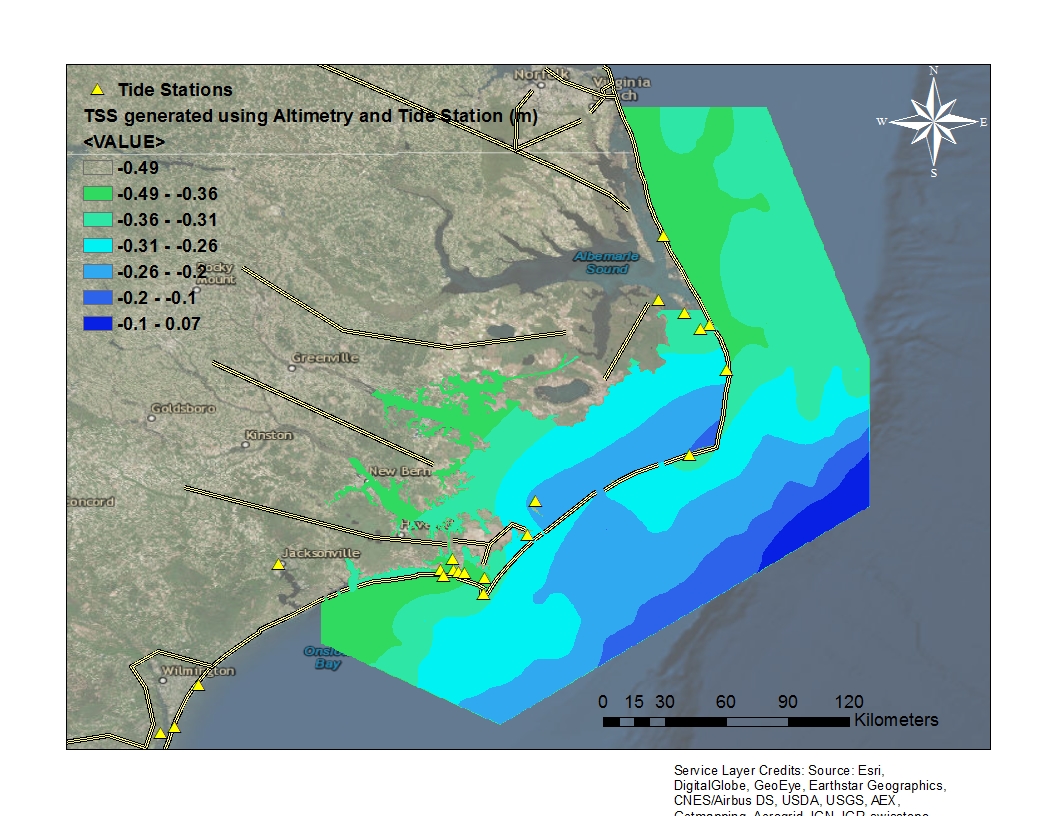 Refined TSS grid created using the derived TSS points at CNES MSS points (Gaussian filtered), and newly determined geodetic relationships at tide stations
National Tidal Datum Epoch (NTDE)
Anticipated release 2022-2023 time frame
Next NTDE will be computed on period of (2002-2020)
Official time period of tidal observations that are used for primary datum calculations
Time it takes the Earth, Moon, & Sun to complete an epoch tidal cycle
19 year time period (Current NTDE is 1983-2001)
Considered for revision every ~20-25yrs
Includes the longest period tidal variations (18.6 year node cycle)
Averages out seasonal fluctuations
Provides a nationally consistent tidal datum network by accounting for seasonal and apparent environmental trends in sea level that affect the accuracy of tidal datums
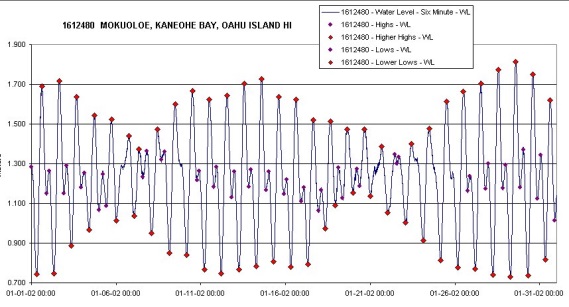 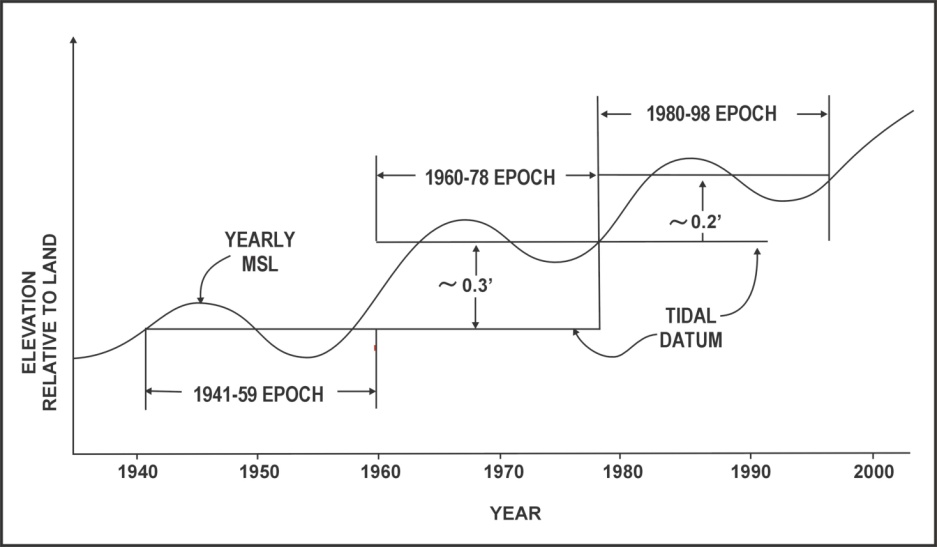 1983-2001 EPOCH
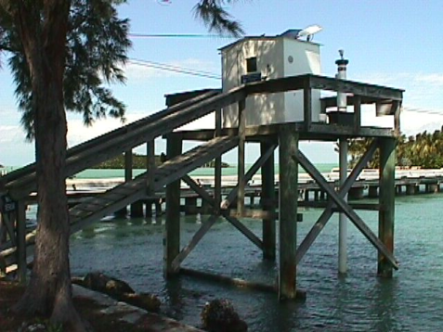 MSL NTDE Differences: (83-01 vs. 60-78)
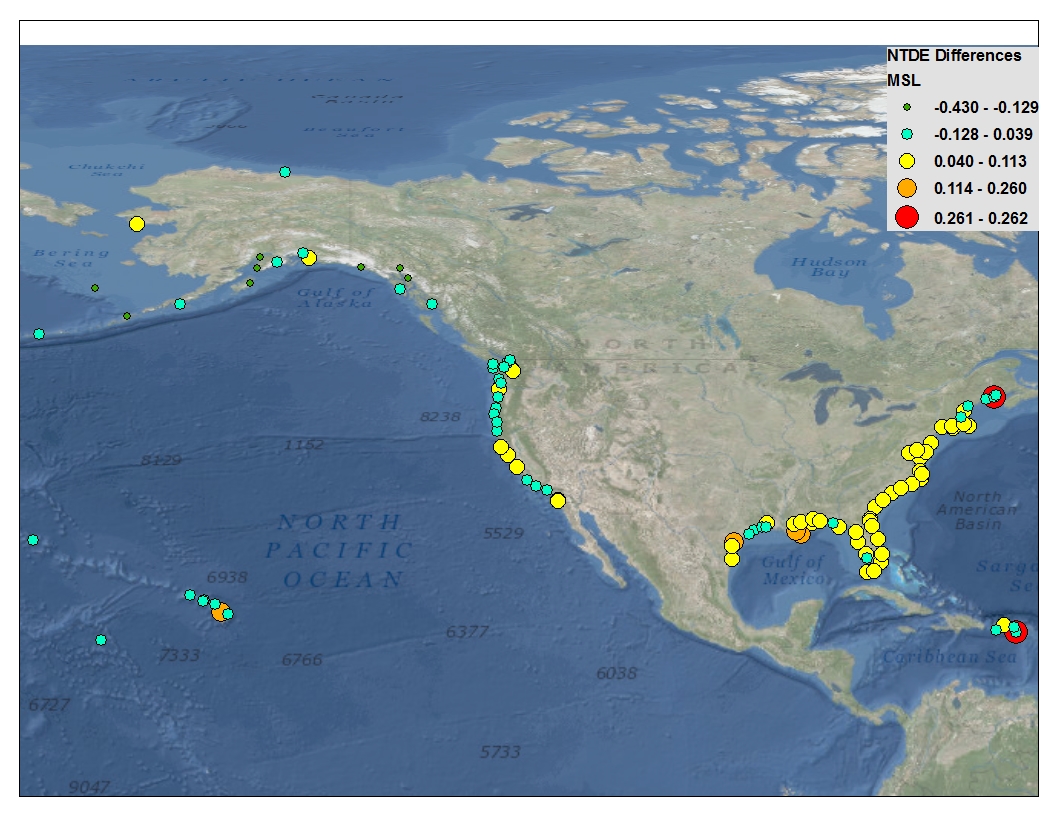 MHW NTDE Differences: (83-01 vs. 60-78)
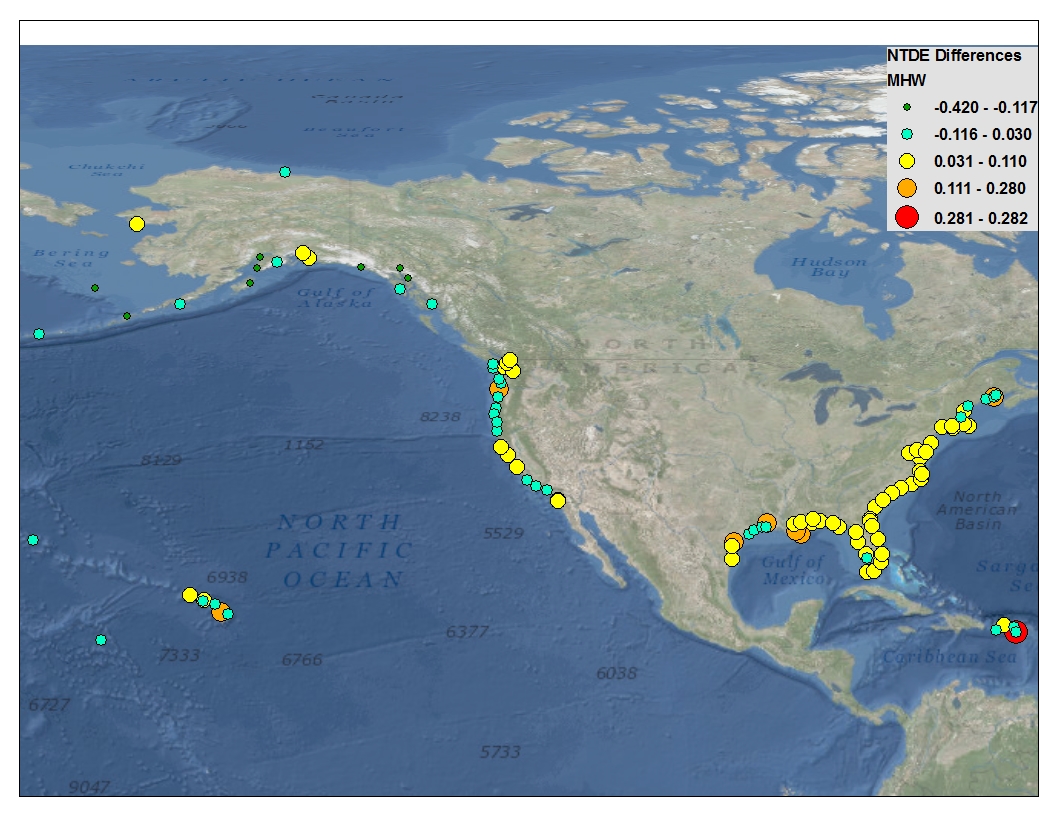 MLLW NTDE Differences: (83-01 vs. 60-78)
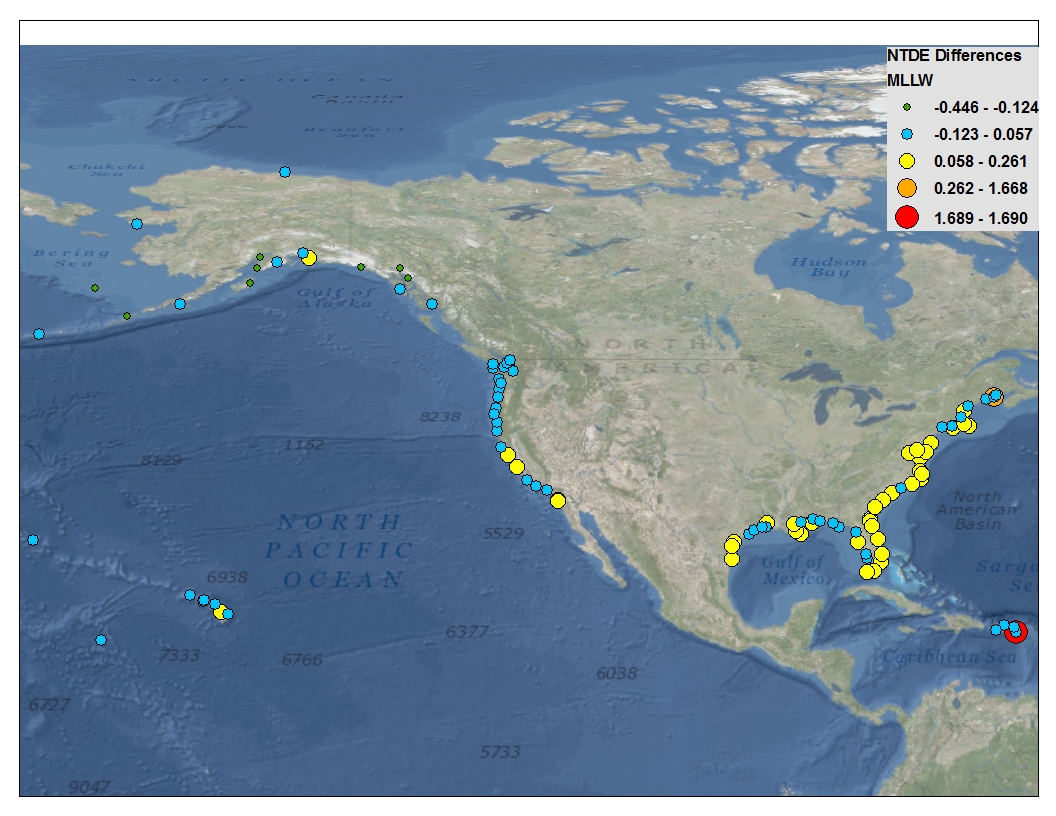 Changes in VDatum
Implementing new ellipsoidal to orthometric roadmap NGS develops

Development of Next Generation TSS

Modernizing of Tidal Datum Fields for NTDE update
What we need from you:
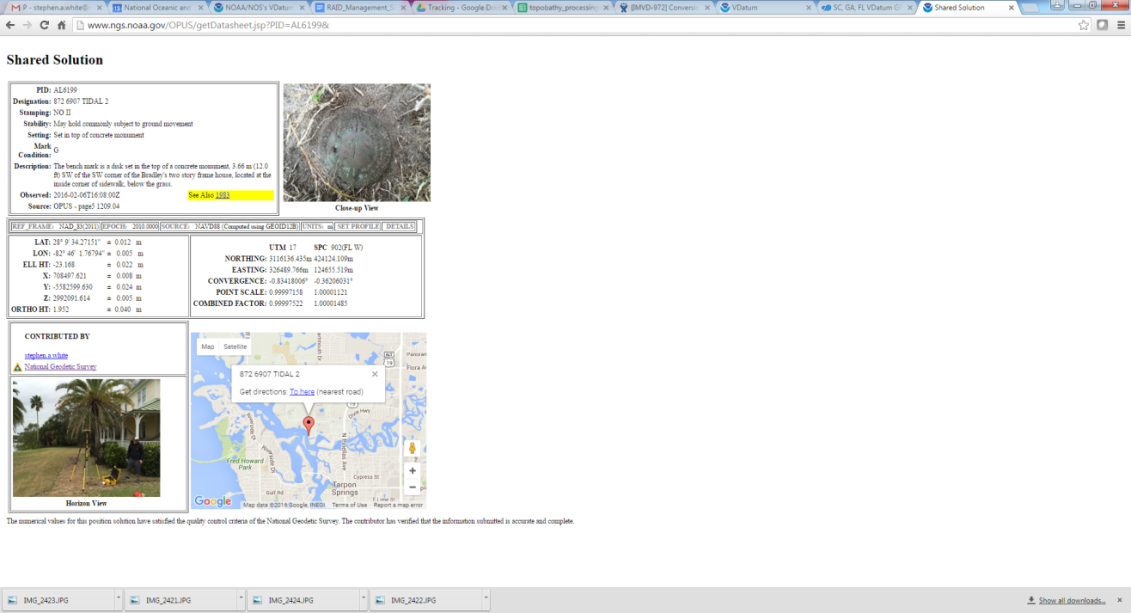 Assistance collecting GPS on 
  tidal benchmarks

Problems (Software or Models) 

Enhancements
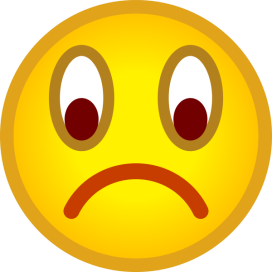 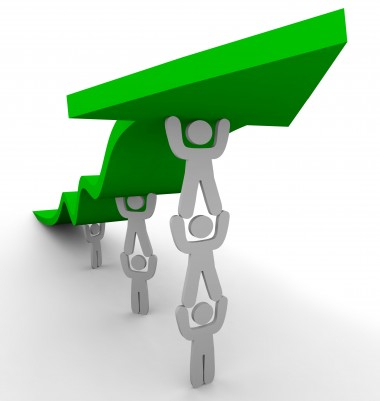 Other Enhancements
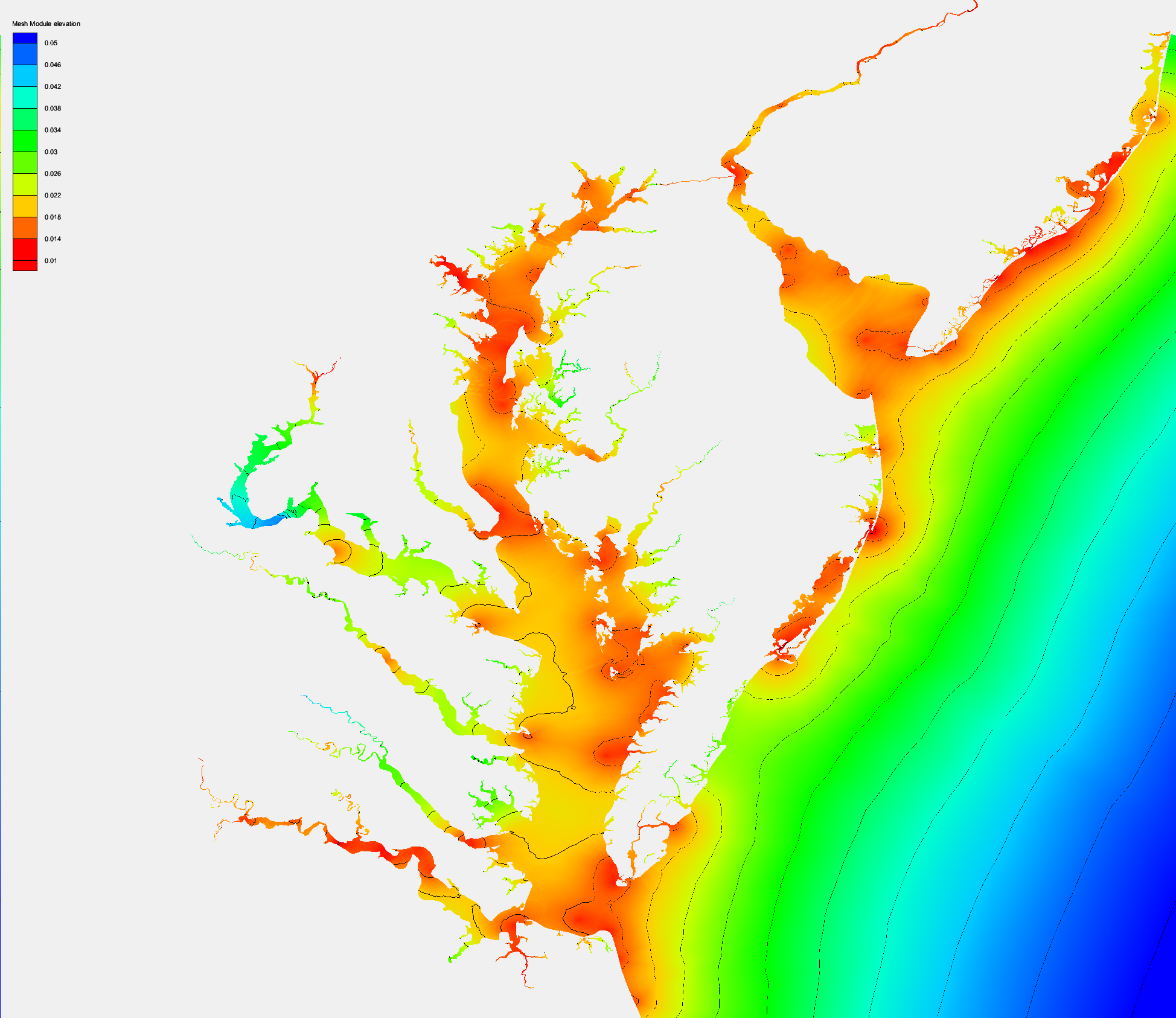 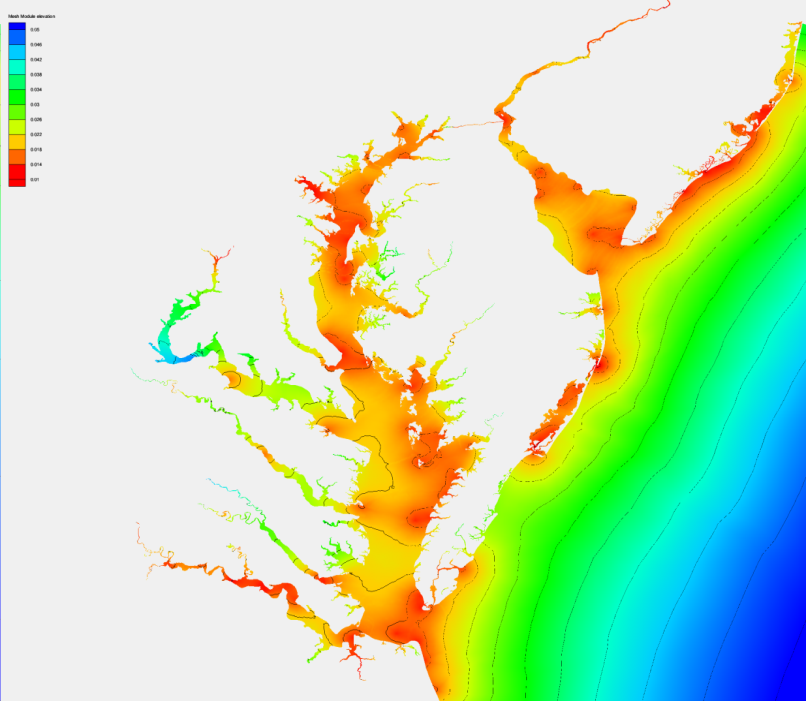 Uncertainty in one standard derivation (m)
HTDP

NADCON5

IGLD85 Improvements

Spatially Varying Uncertainty
VDatum: Contact Us
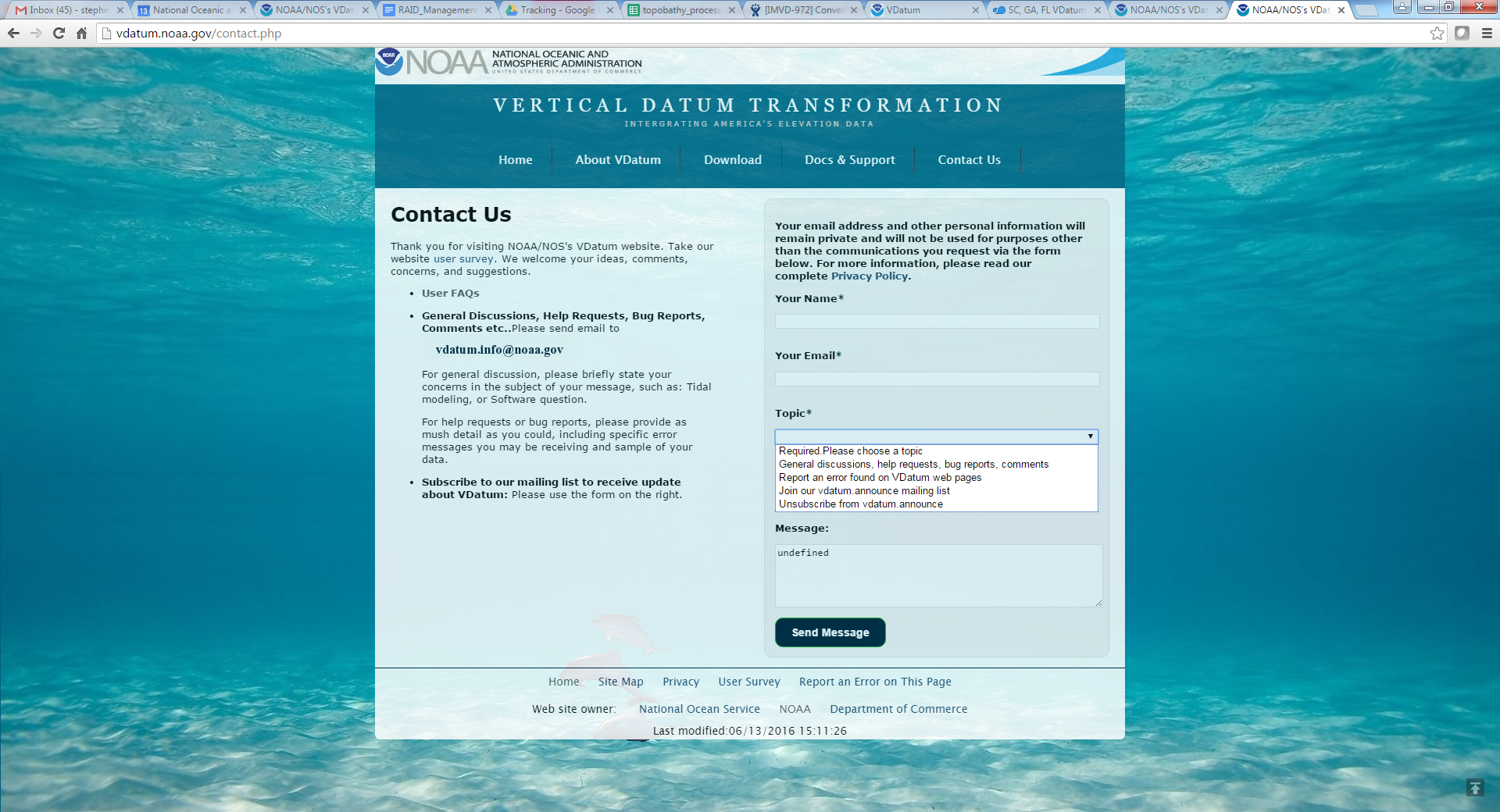 Rip Current
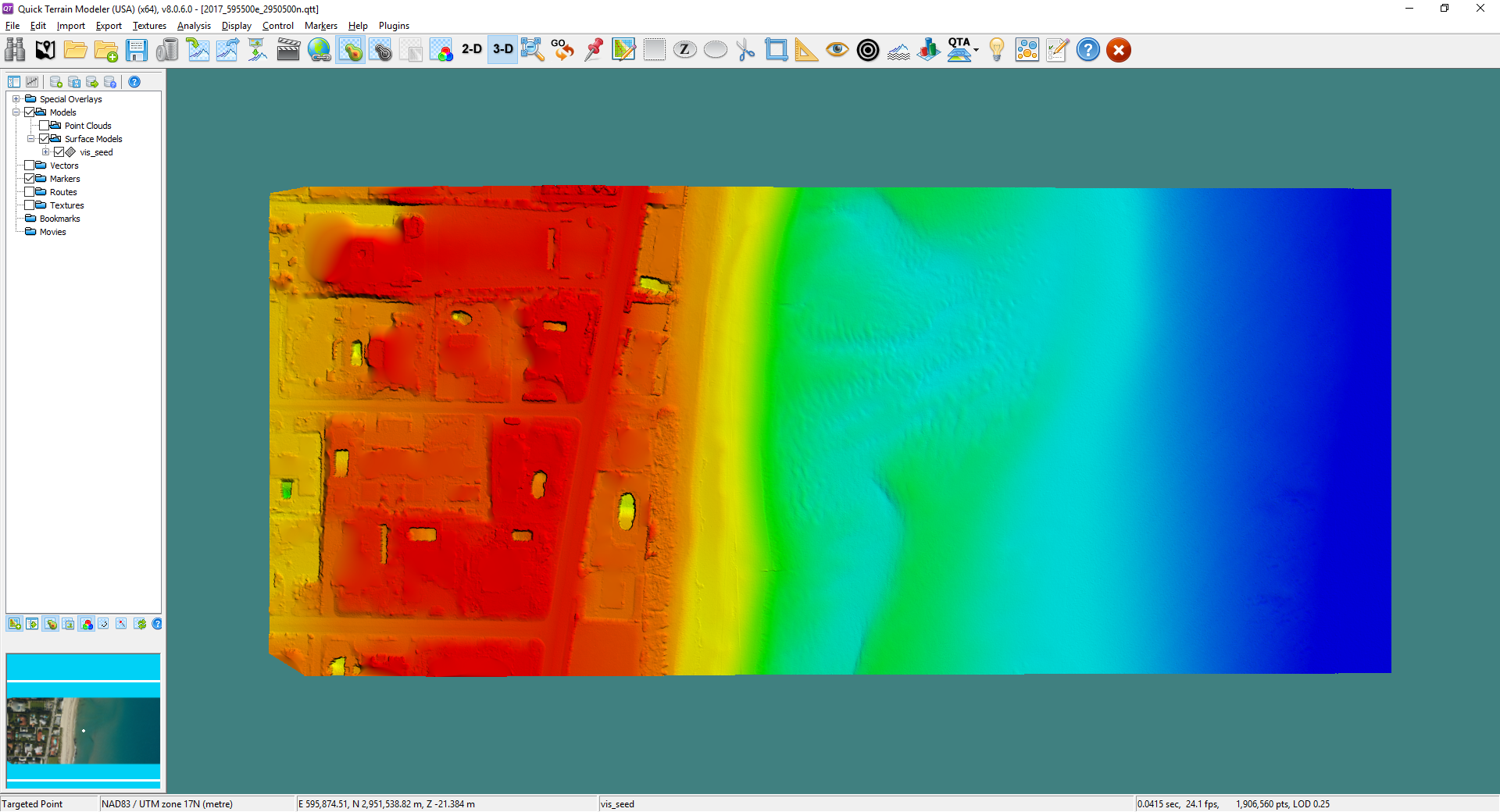 Waves
Waves
Thank You!
Contact Information:


Email: vdatum.info@noaa.gov

Website: http://vdatum.noaa.gov


Stephen White

Email: stephen.a.white@noaa.gov

Phone: (301) 713-1428 x167